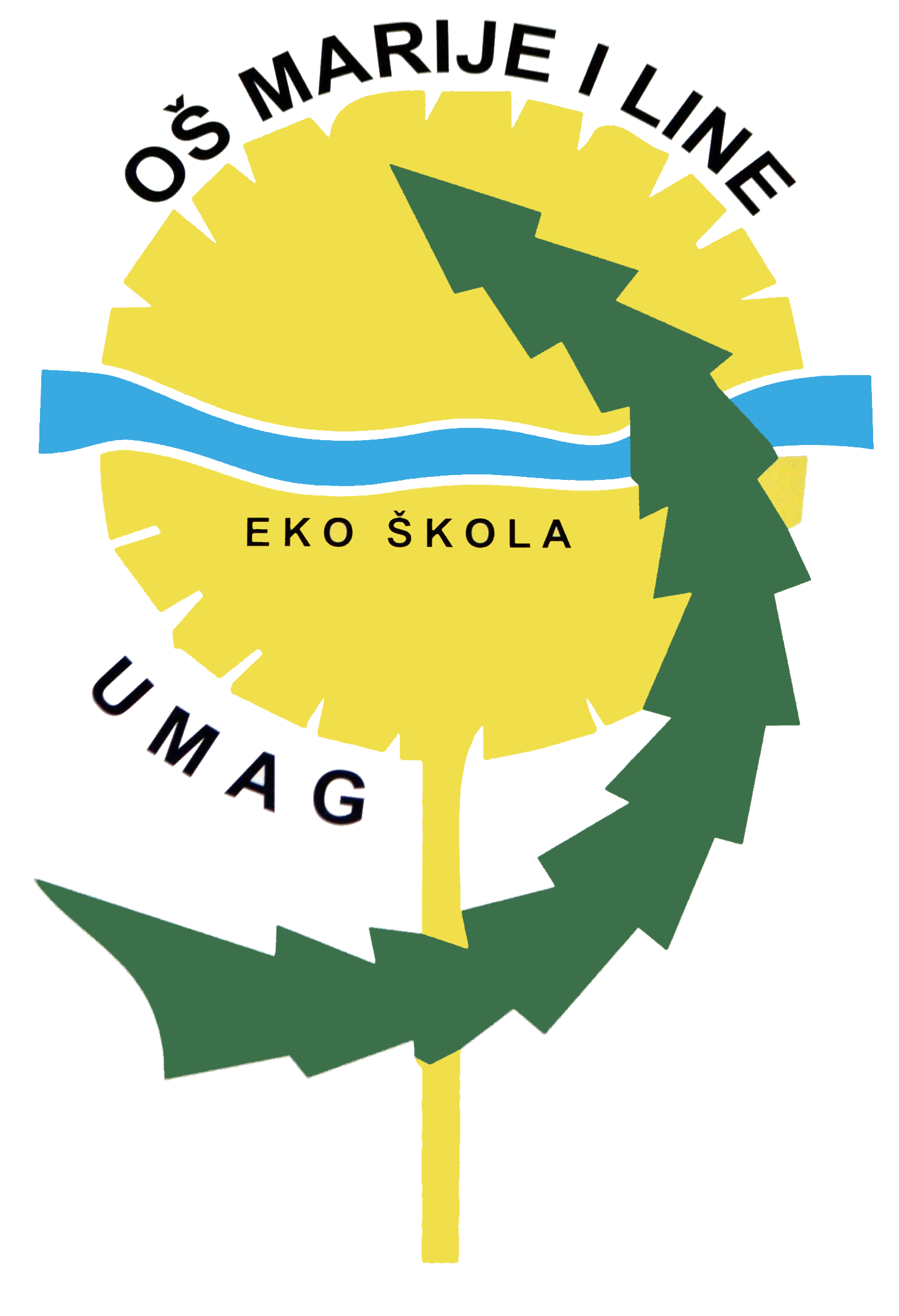 I ovo lito je pasalo…
OŠ Marije i Line – SE „Marija i Lina”, Umag – Umago
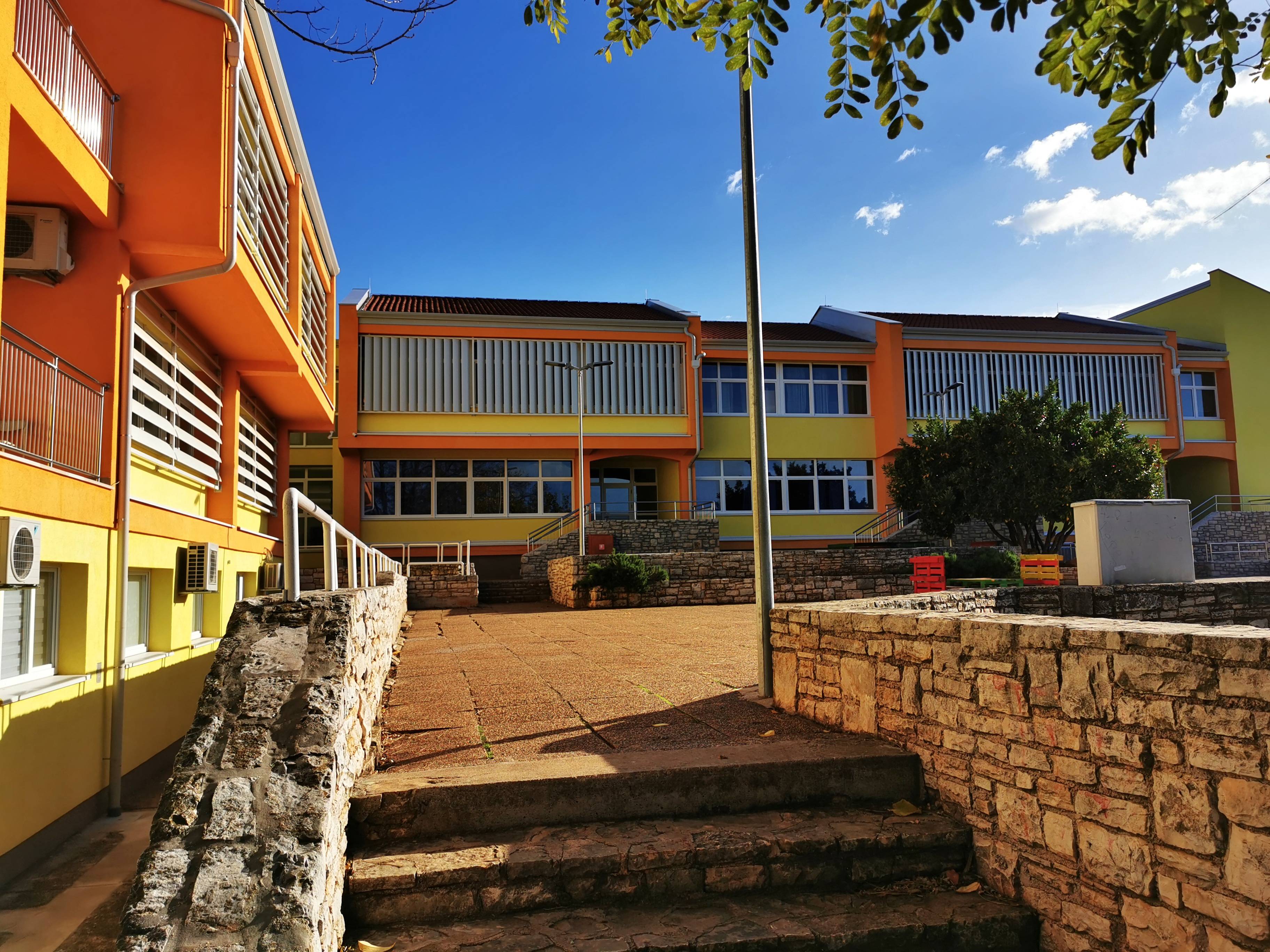 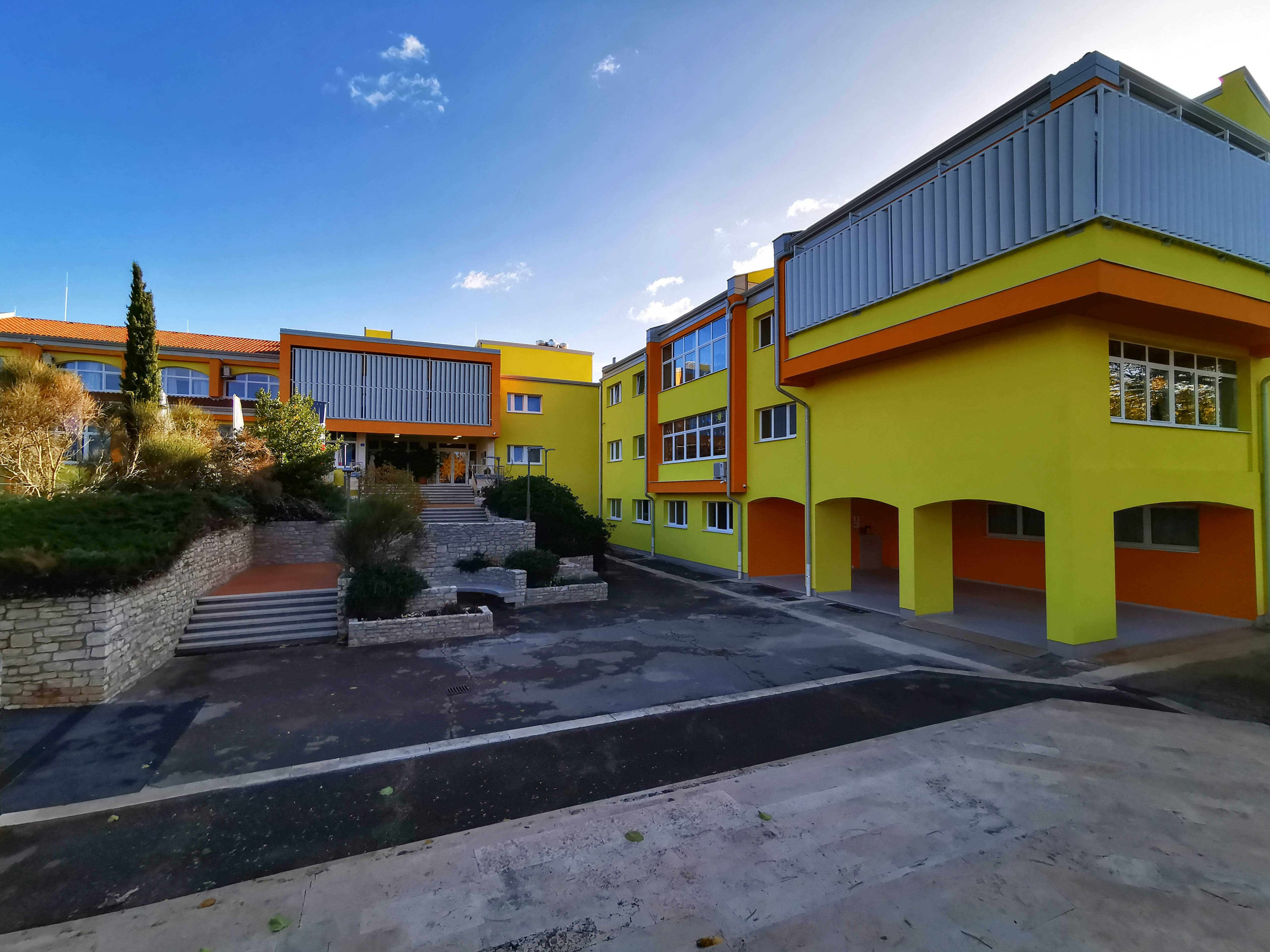 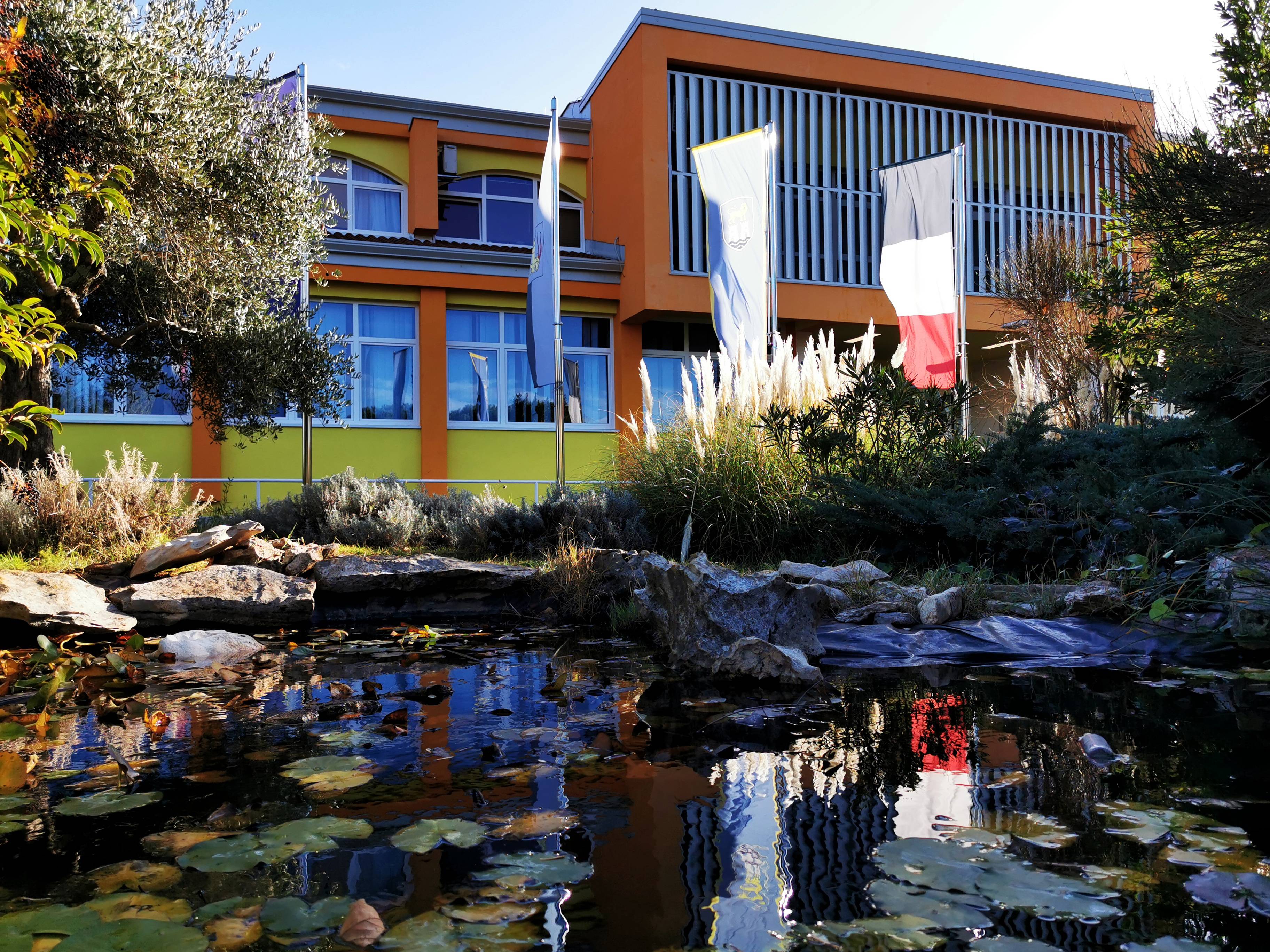 Prezentaciju izradile:
Maja Lalić i Jelena Paić, knjižničarke
Rujan 2024.
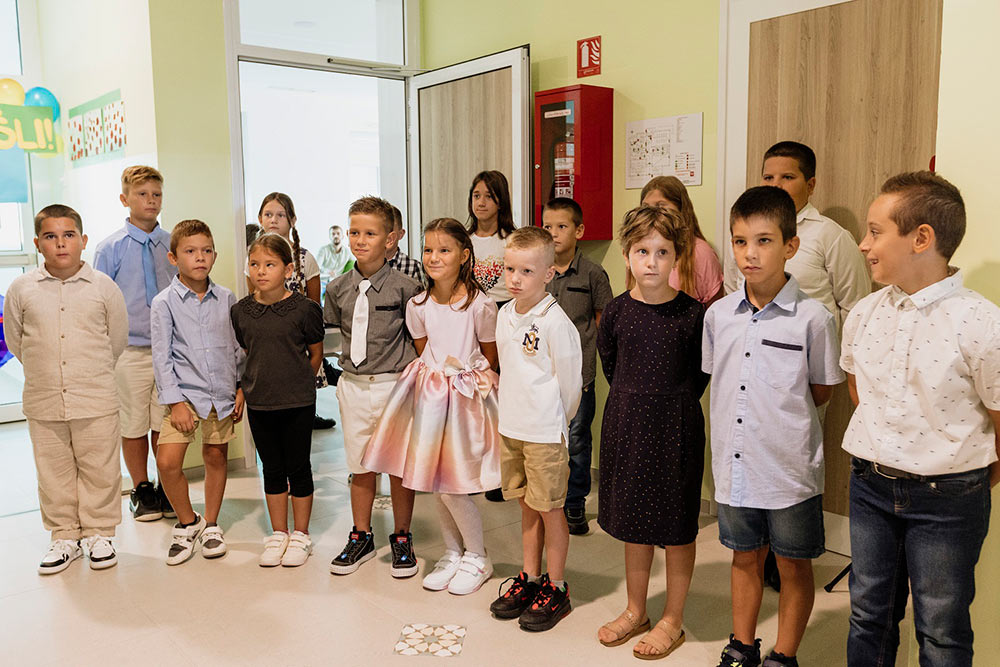 Svečano otvorena nova
Područna škola Kmeti u Svetoj Mariji na Krasu
Rujan 2024.
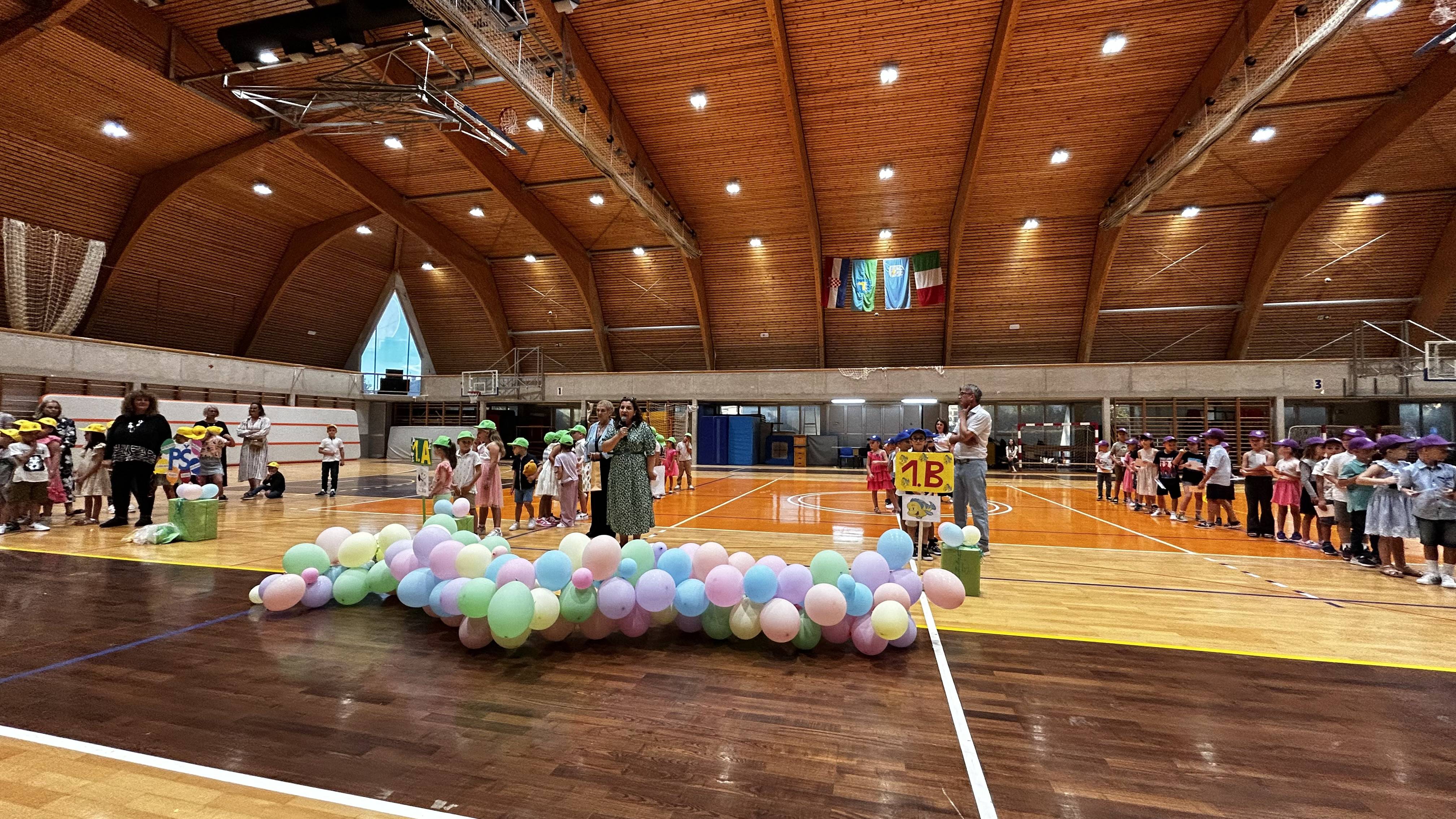 Početak nove nastavne godine - 
svečani prijem prvašića
Rujan 2024.
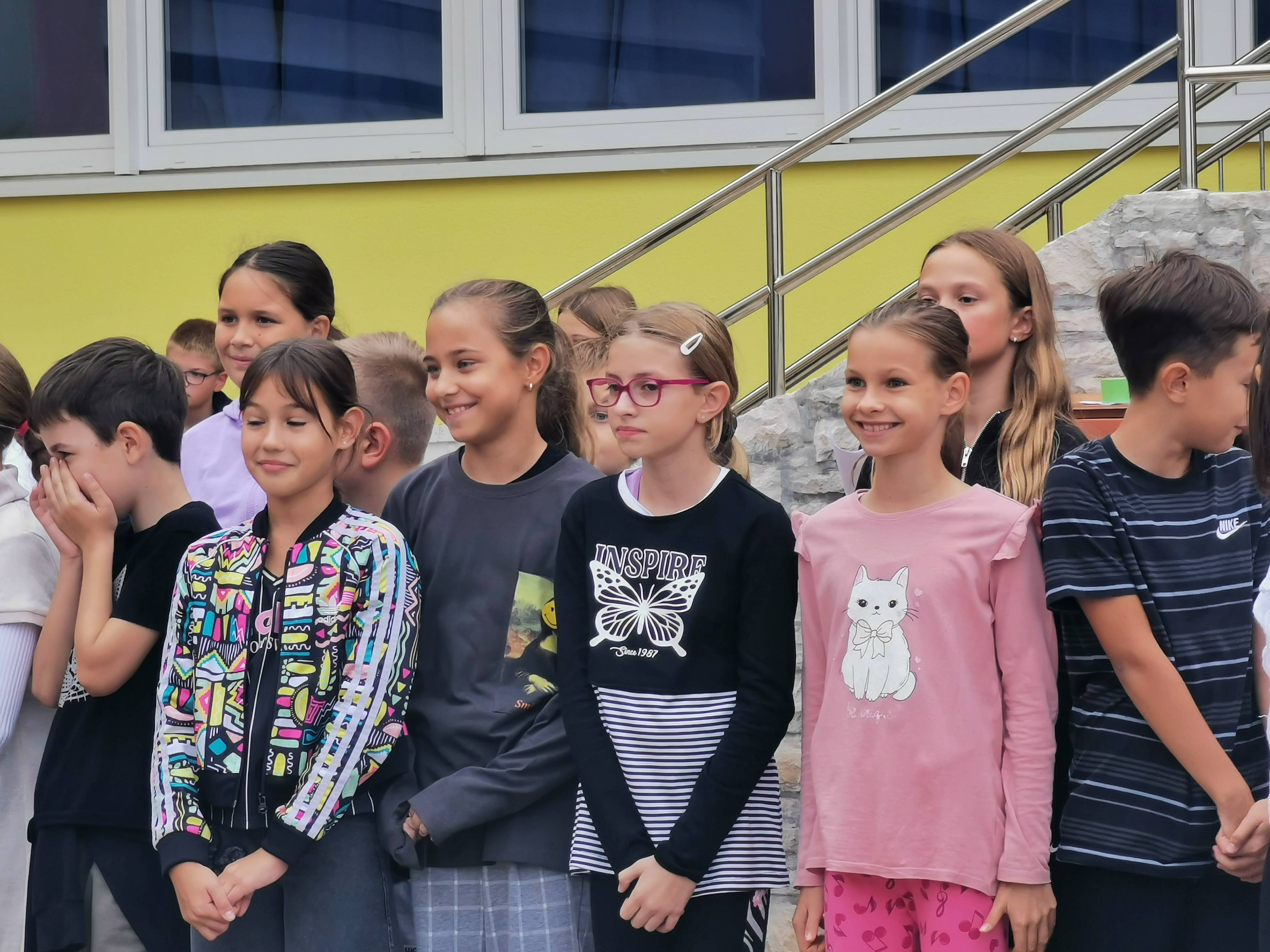 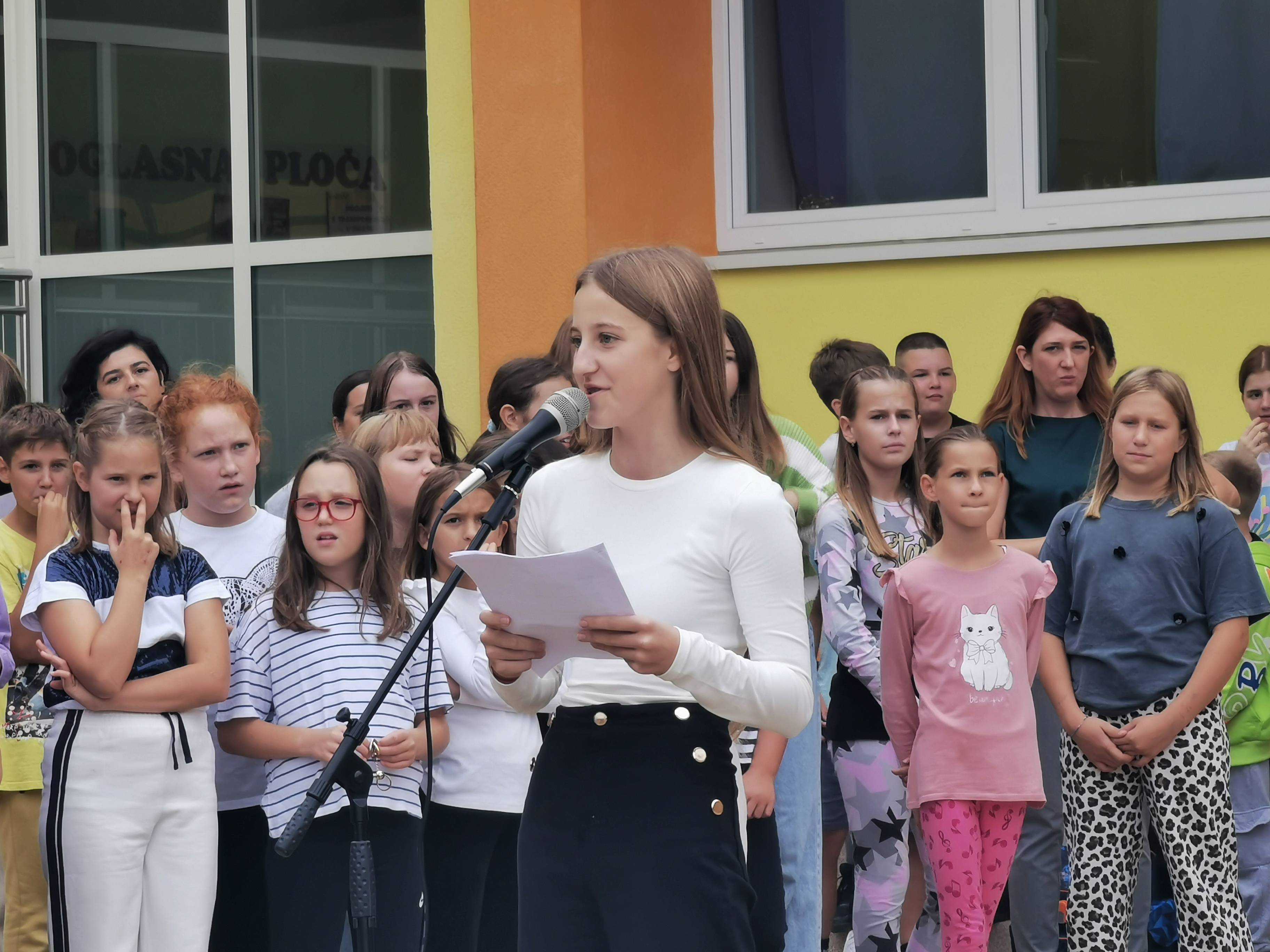 Obilježili smo Europski dan jezika 
(26. rujna 2024.)
Listopad 2024.
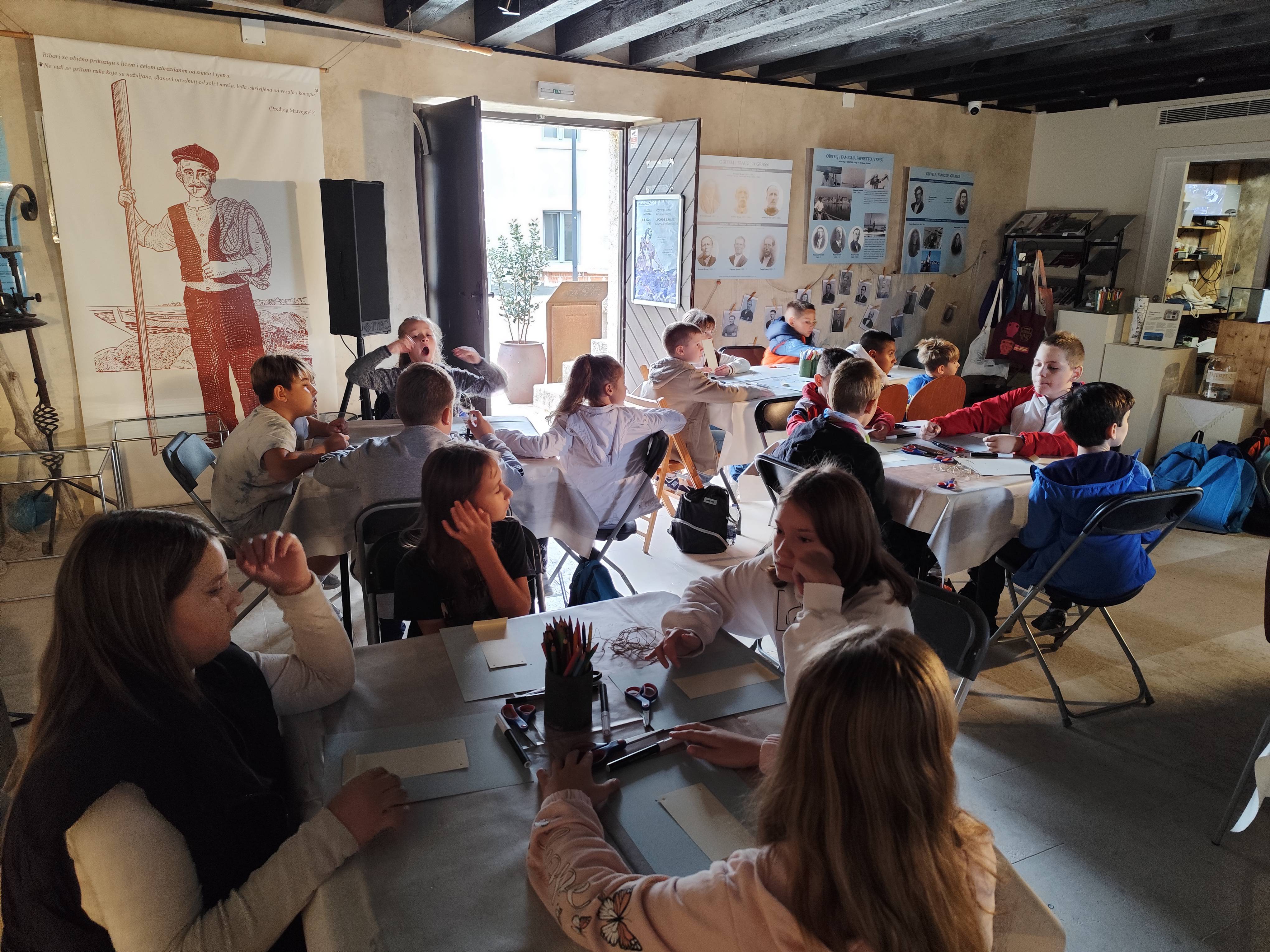 U suradnji s muzejom grada Umaga sudjelovali smo na radionici Moj grad – zidine i kule
Listopad, 2024.
Tradicionalno, već jedanaestu godinu zaredom obilježili smo Međunarodni dan starijih osoba
Listopad, 2024.
Organizirali smo humanitarnu akciju DJECA UMAGA ZA VUKOVAR povodom odlaska učenika osmih razreda na terensku nastavu u Vukovar
Listopad, 2024.
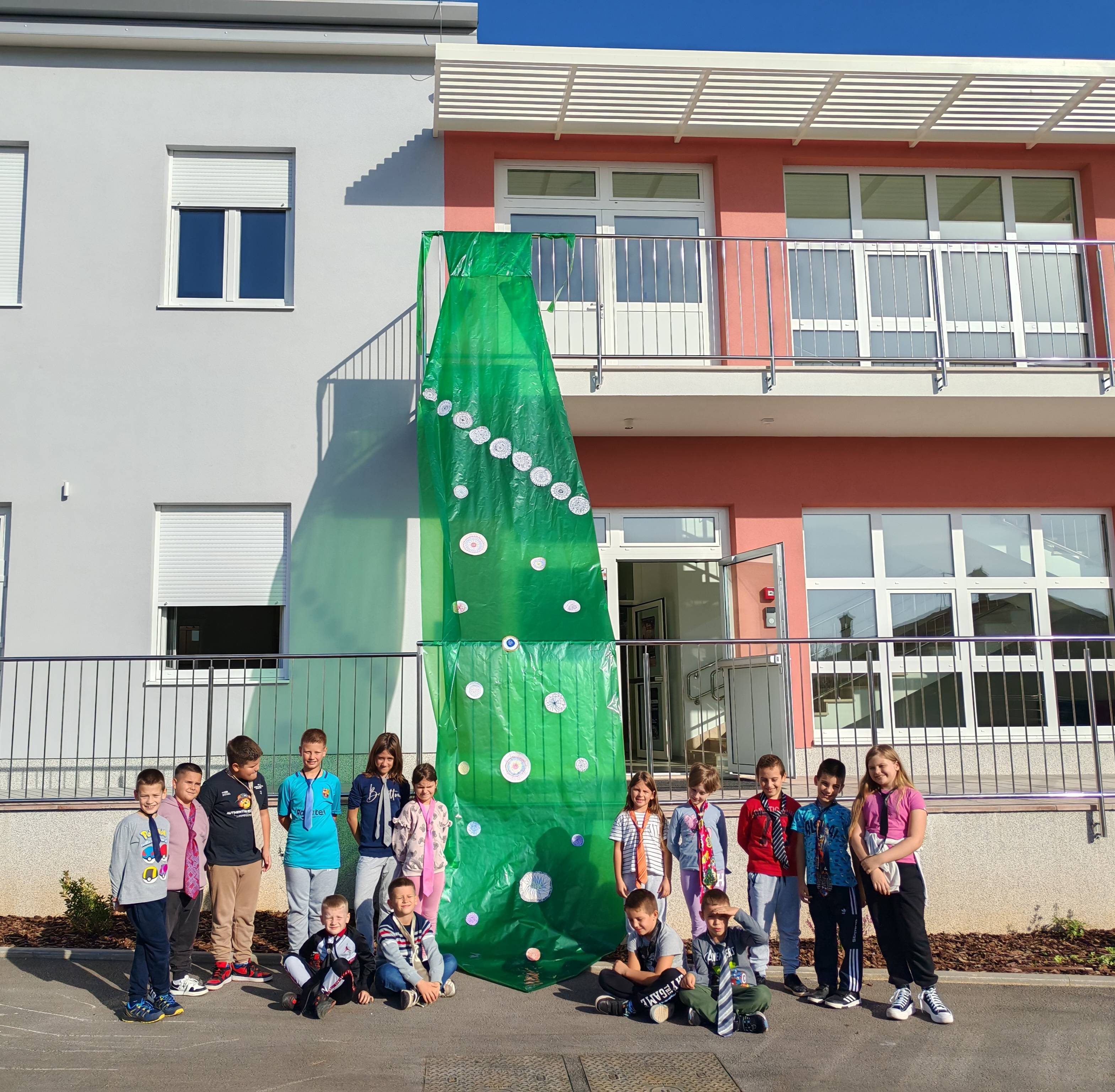 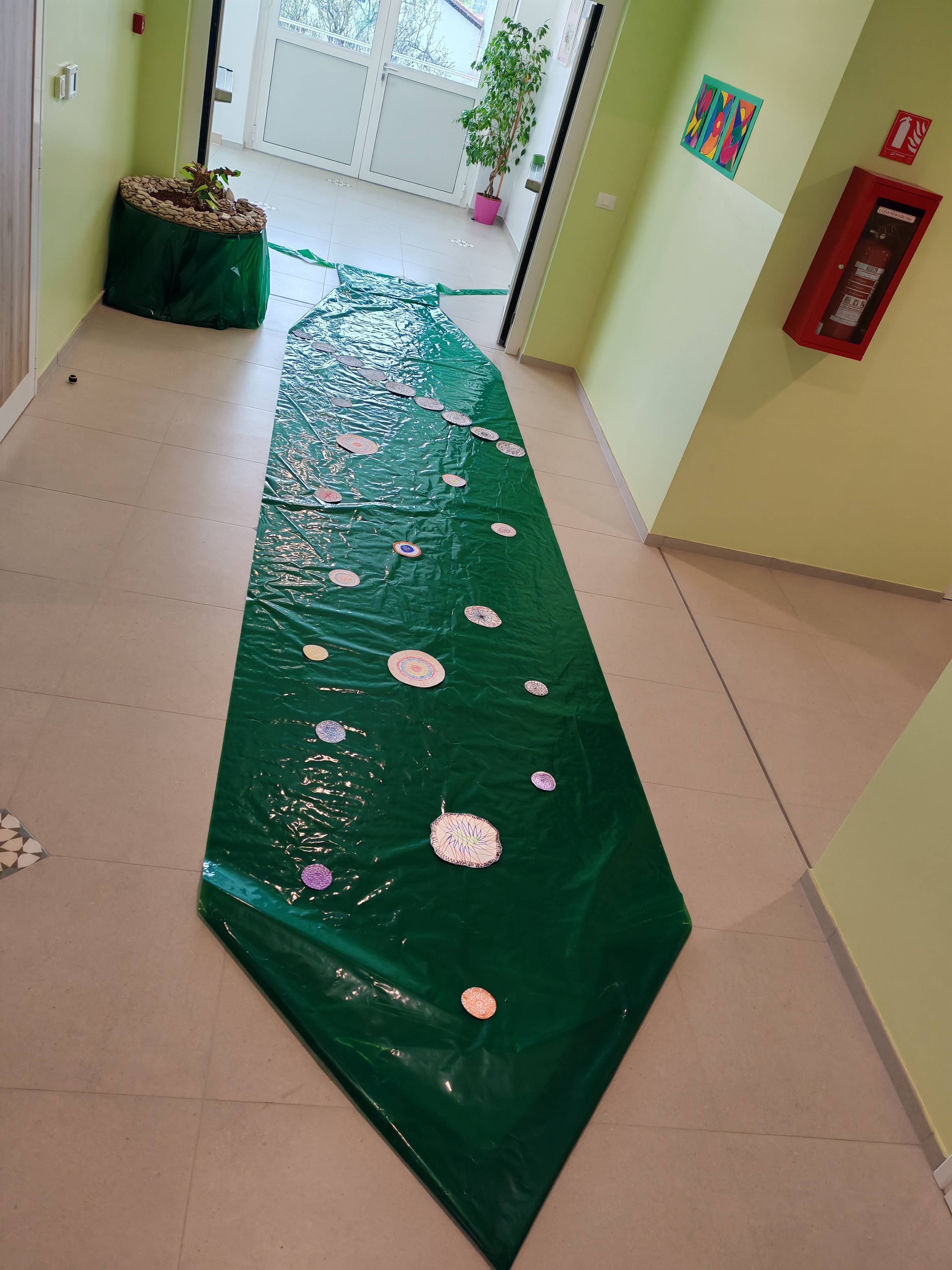 Obilježili smo Dan kravate u PŠ Kmeti
Listopad, 2024.
Obilježili smo Dane kruha prigodnom izložbom i kratkim kulturno-umjetničkim programom
Listopad, 2024.
Obilježavanje inicijative „Mama, budi zdrava – Ružičasti listopad“ zajedničkom fotografijom svih učenika
Studeni, 2024.
Naši učenici u posjetu najvećem sajmu knjiga u Hrvatskoj – Interliberu
Studeni, 2024.
Obilježavanje Dana sjećanja na žrtve Domovinskog rata i Dana sjećanja na žrtve Vukovara i Škabrnje
Studeni, 2024.
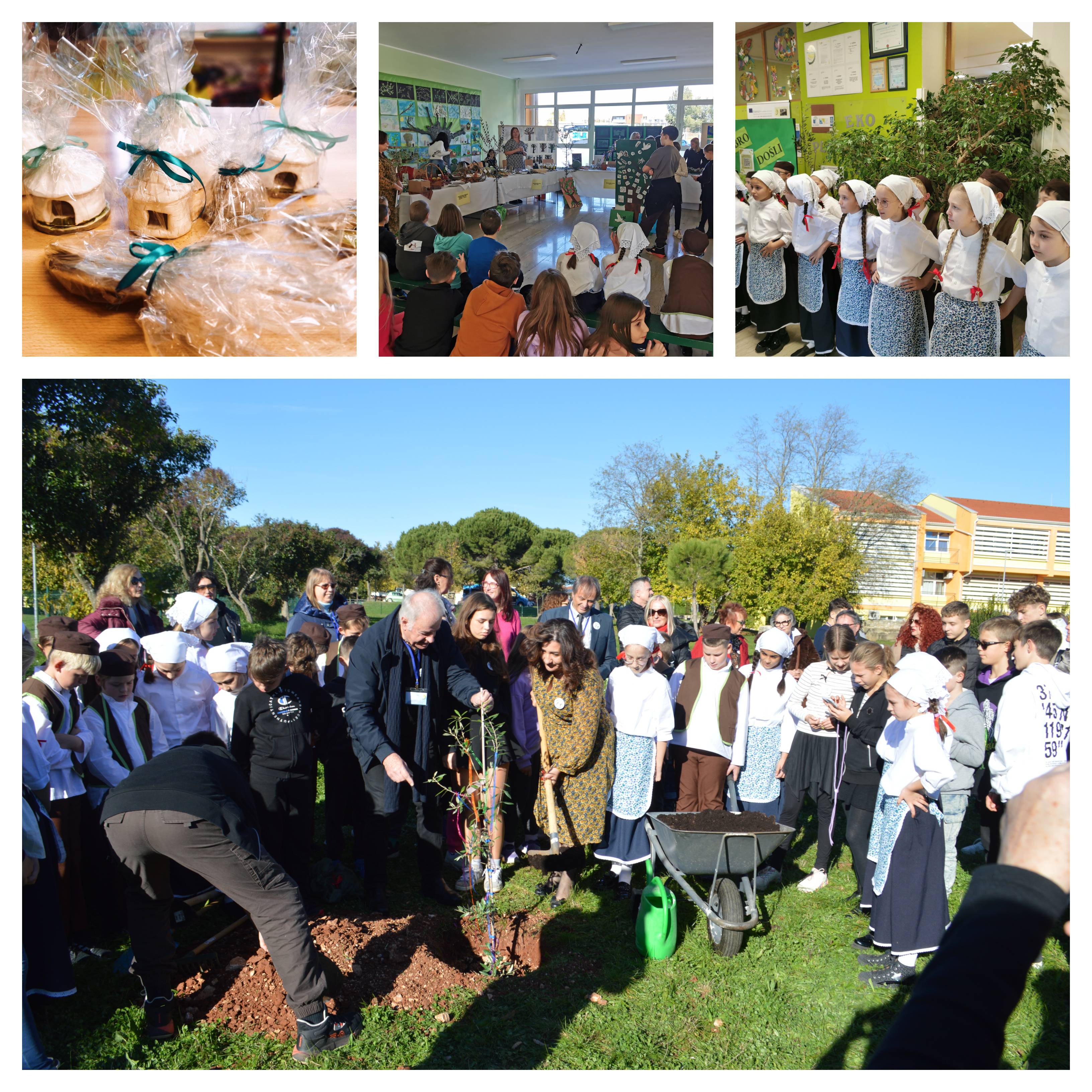 Projekt „Beseda povezuje, prijateljstvo združuje" na temu Masline objedinio četiri škole – uzvratni posjet naše škole i obilježavanje Dana Europe u Klagenfurtu
Studeni, 2024.
Tradicionalni susret s korisnicima Doma za starije i nemoćne osobe Atilio Gamboc Umag
Prosinac, 2024.
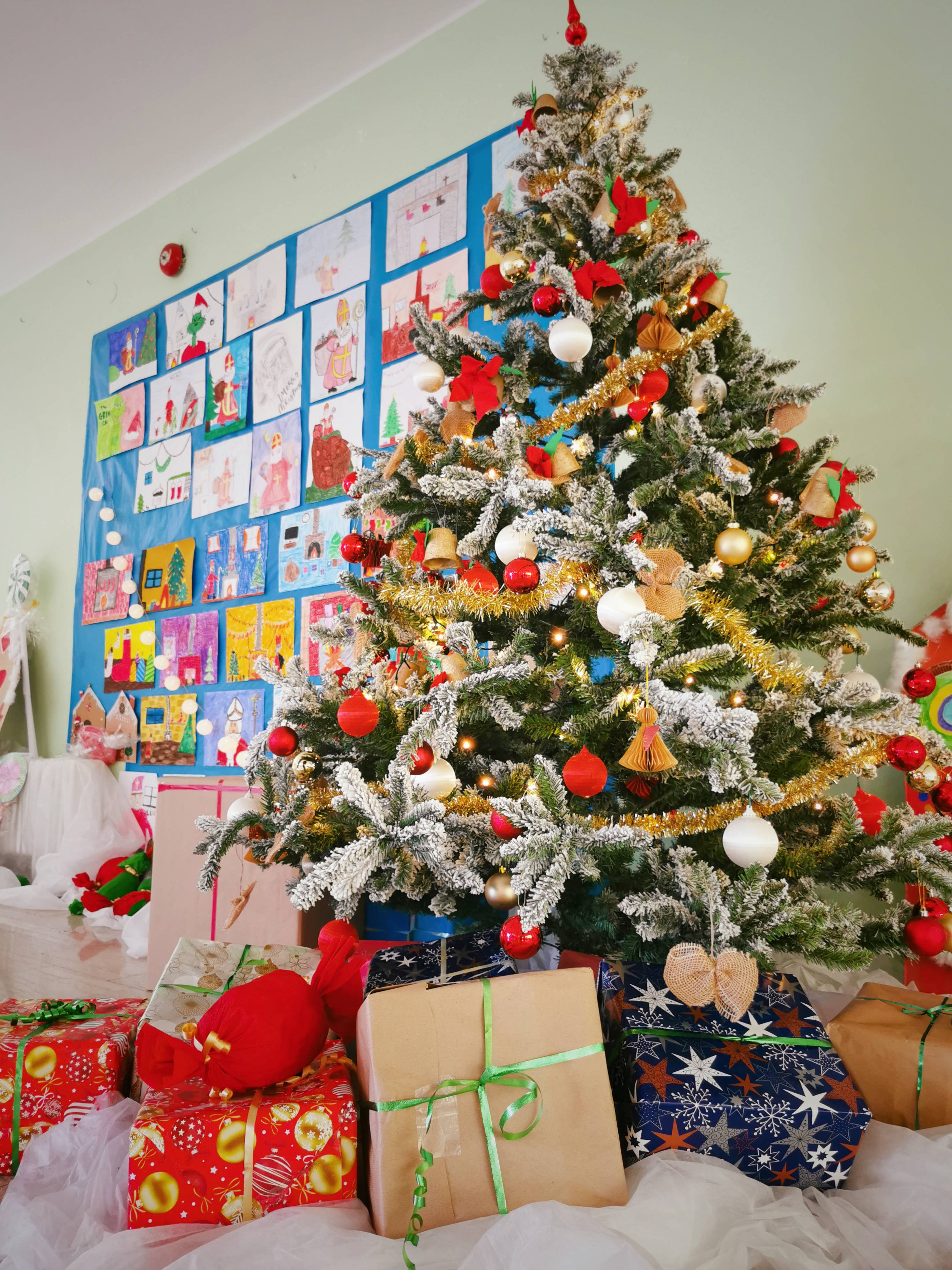 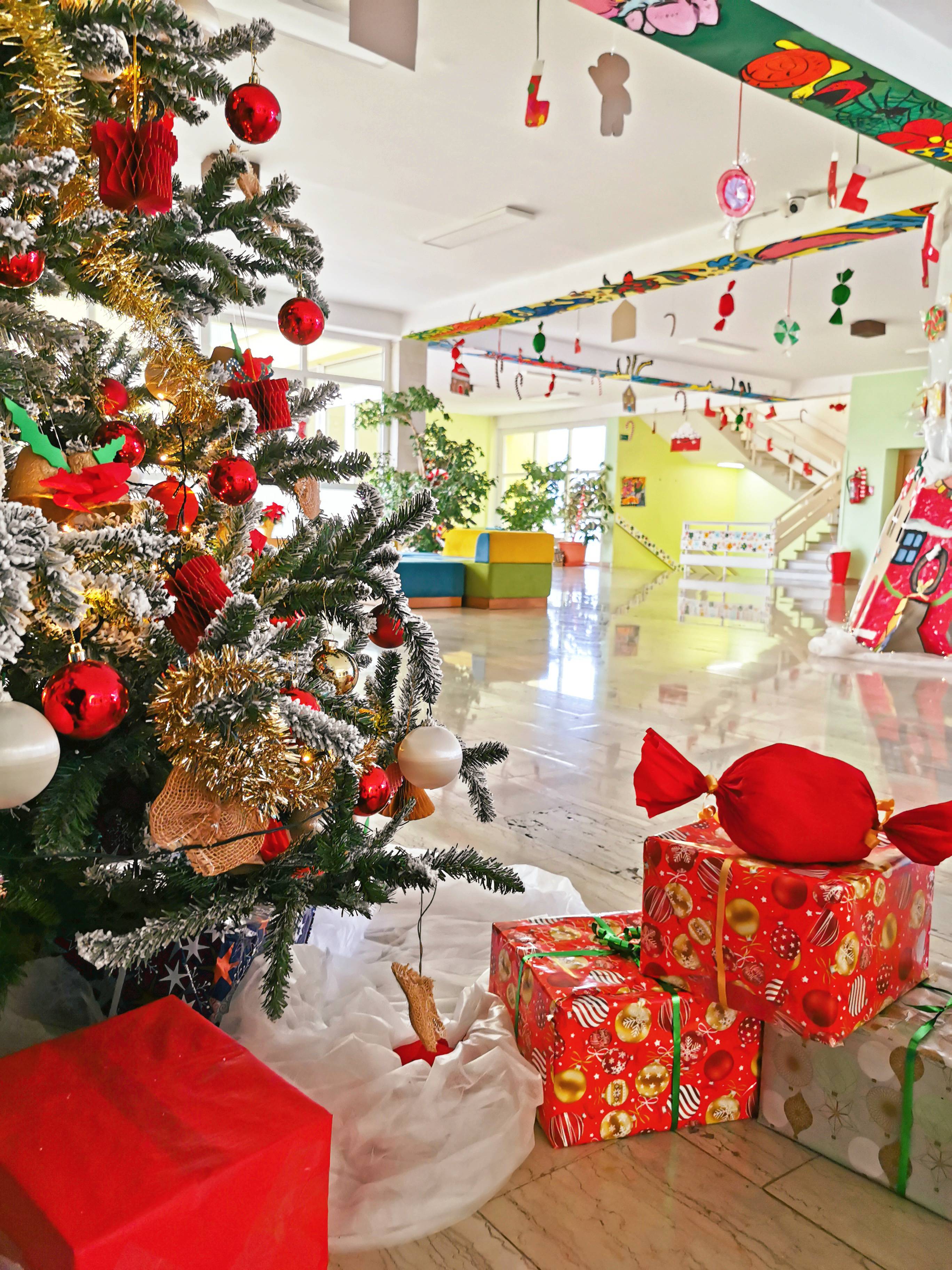 Božićna bajka u našoj školi koju nam je priredila učiteljica Sabrina Fatorić Bertović sa svojom likovnom grupom i vrijednim učenicima
Prosinac, 2024.
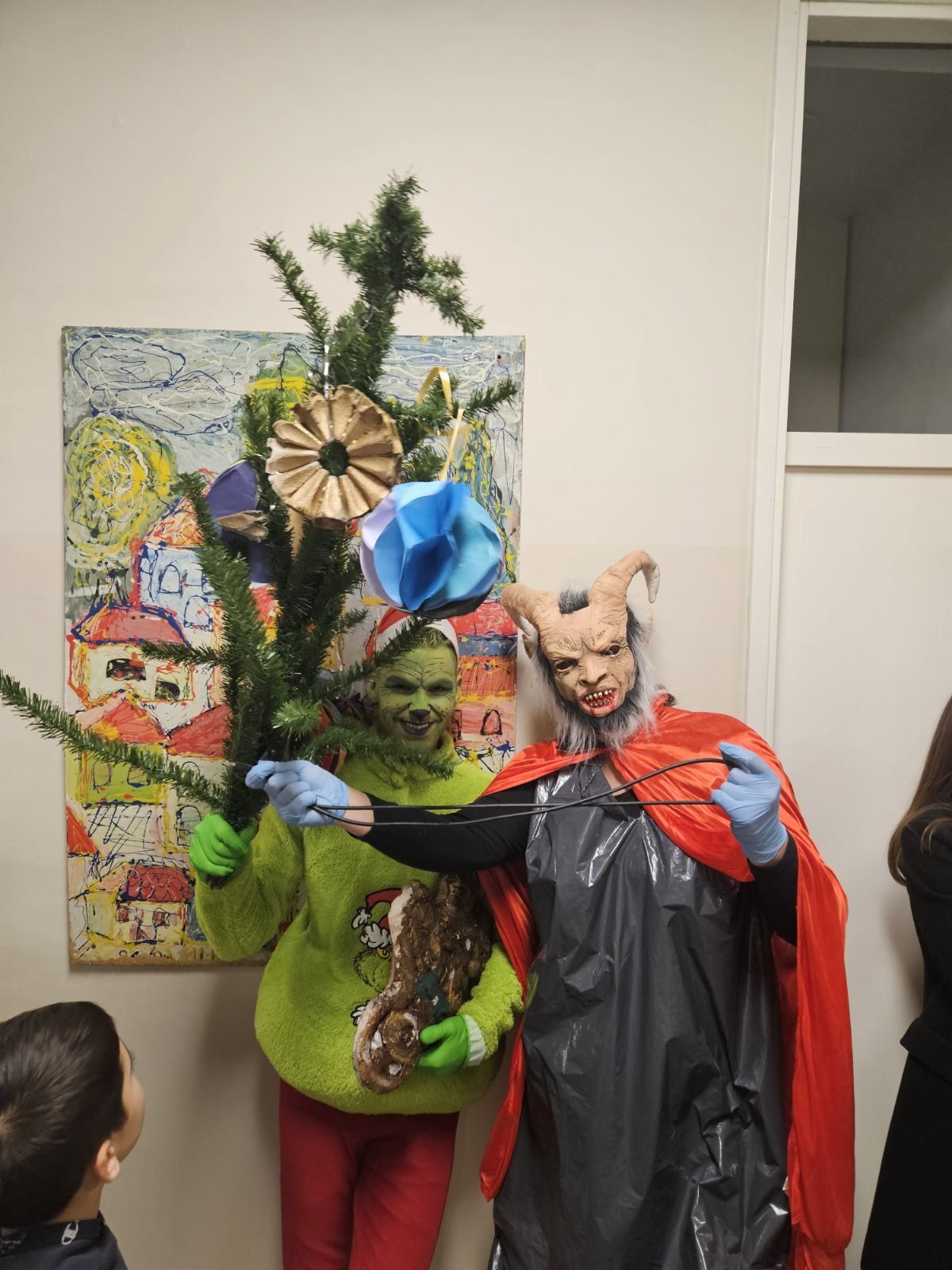 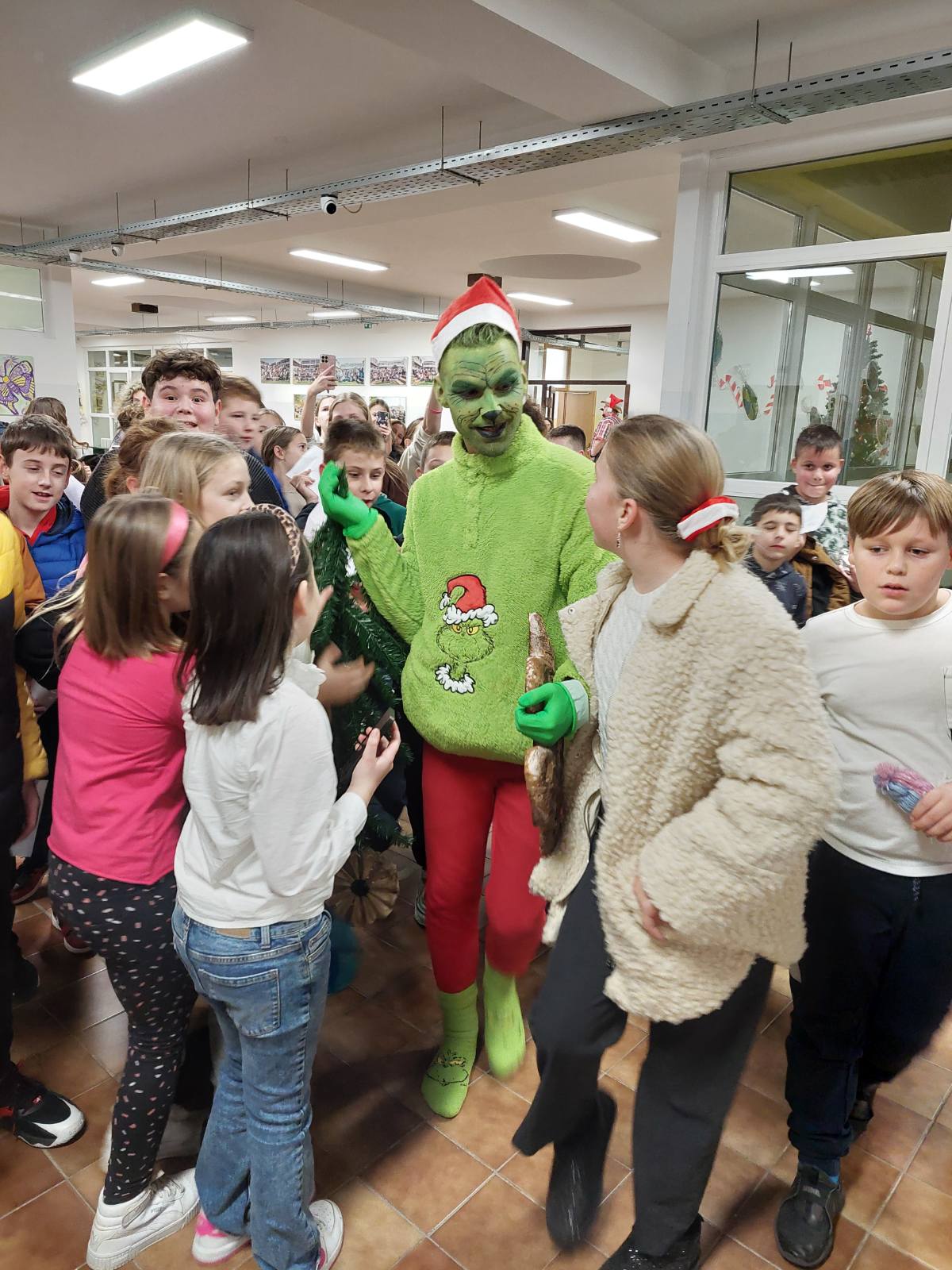 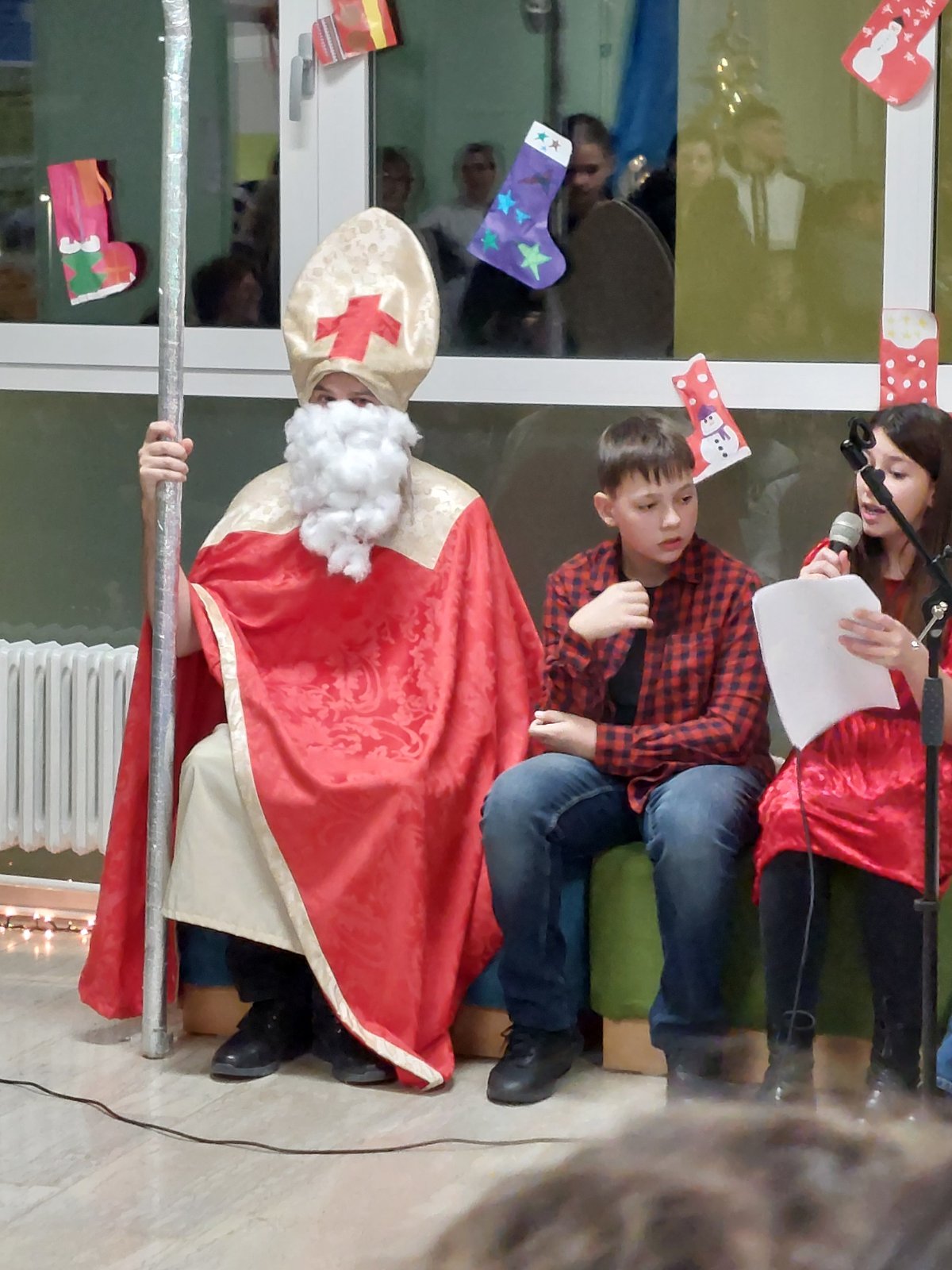 Projekt Sveti Nikola Školom šeta
Prosinac 2024.
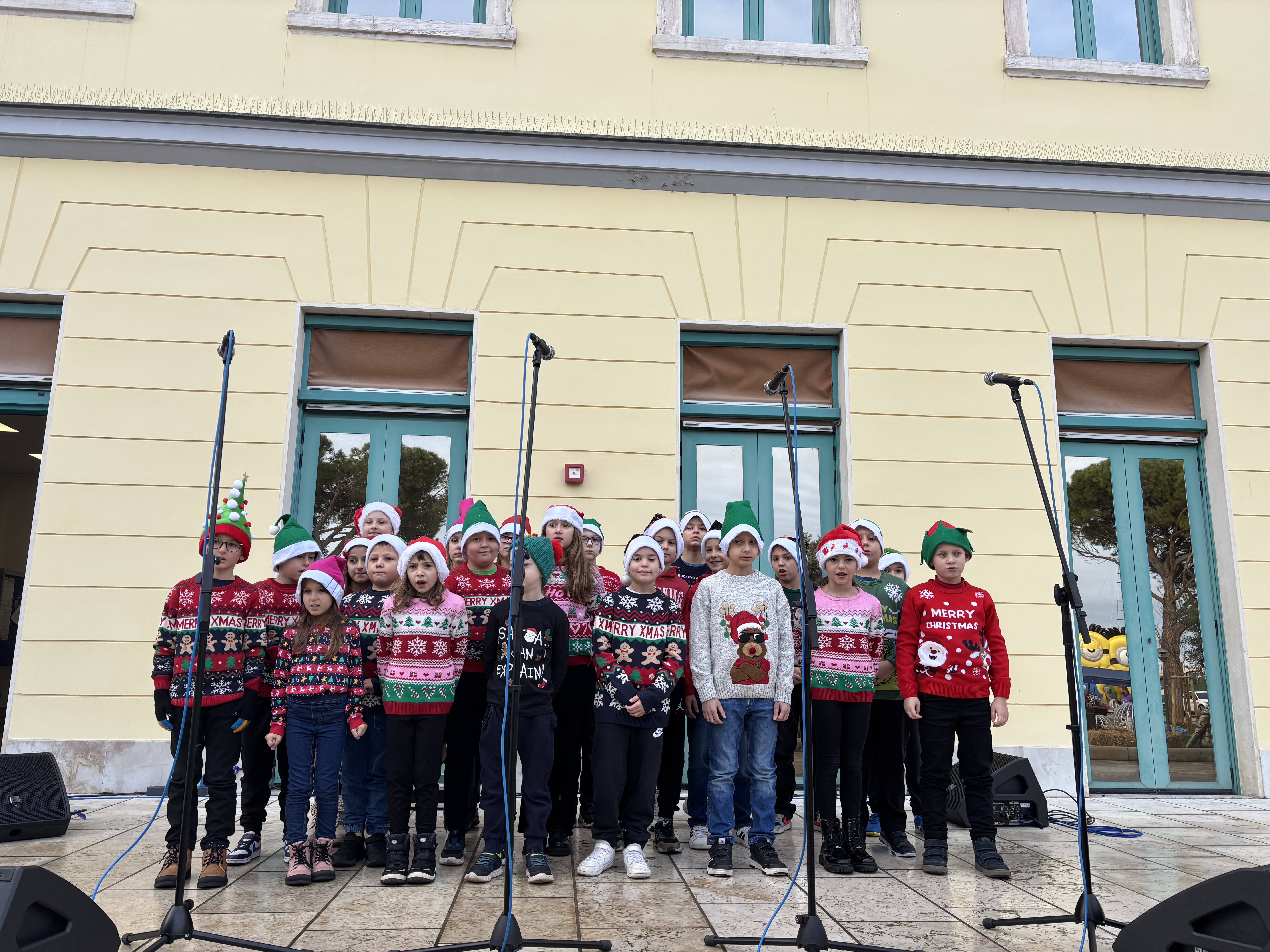 Učenici PŠ Juricani i 4. a razreda sudjelovali su na humanitarnom događaju „Zajedno za život”
Prosinac 2024.
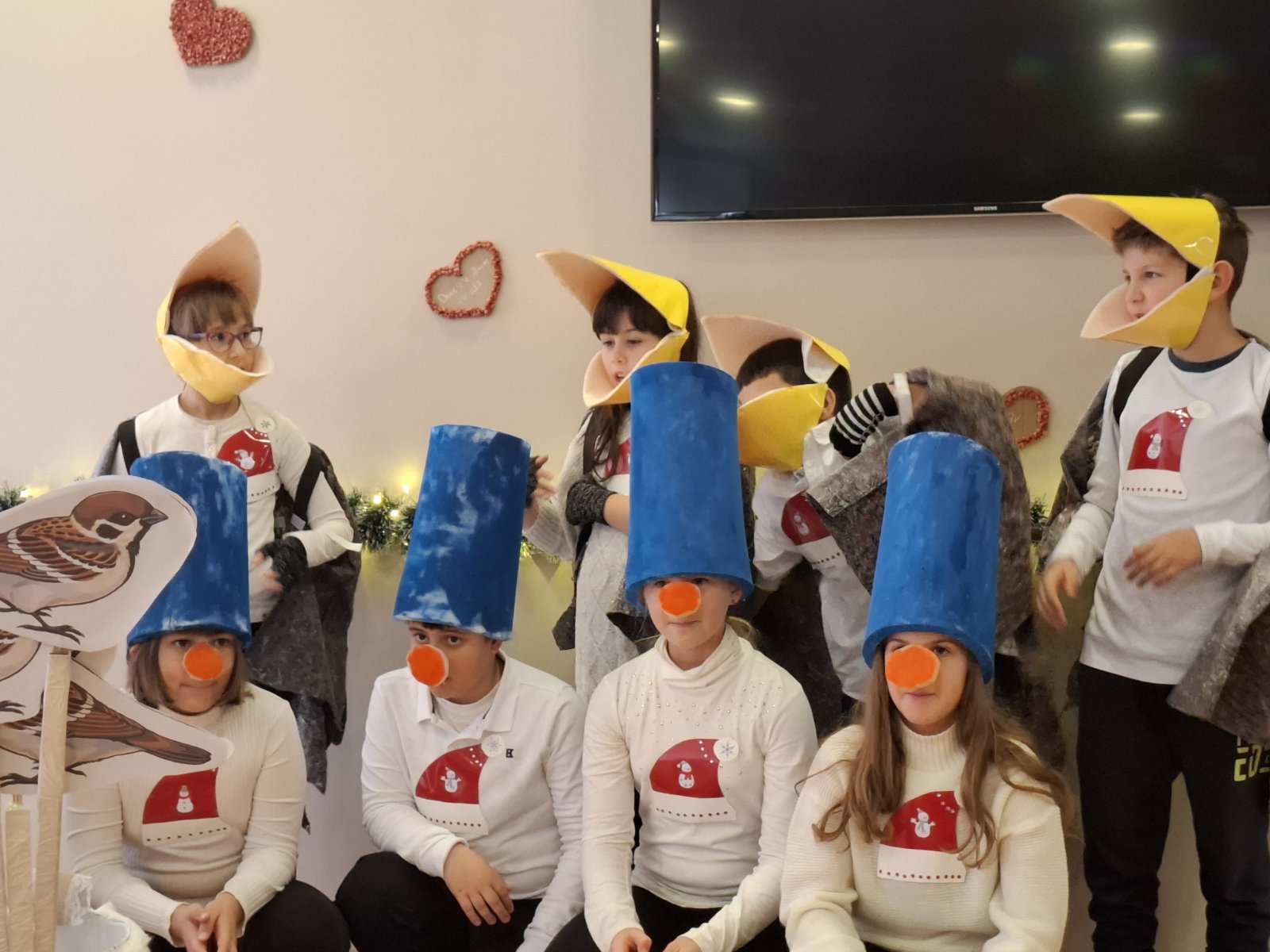 Božićna priredba u Domu za starije i nemoćne osobe Atilio Gamboc Umag
Siječanj, 2025.
U PŠ Juricani obilježili smo Dan sigurnijeg interneta izradom plakata na temu dobrih i loših strana interneta
Siječanj, 2025.
Obilježili smo Dan ružičastih majica
Siječanj, 2025.
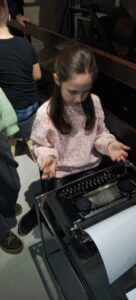 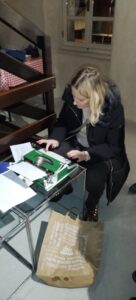 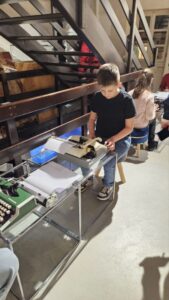 Učenici i roditelji 4. a i ove su godine, tradicionalno, 31. 1. 2025. sudjelovali u Noći muzeja našega grada
Veljača, 2025.
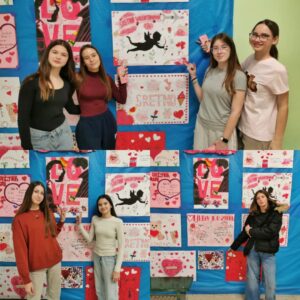 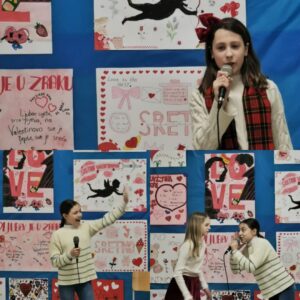 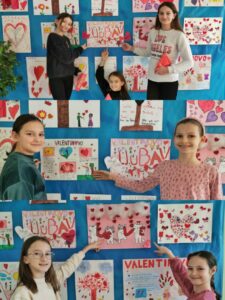 Školska knjižnica organizirala obilježavanje Valentinova
Veljača, 2025.
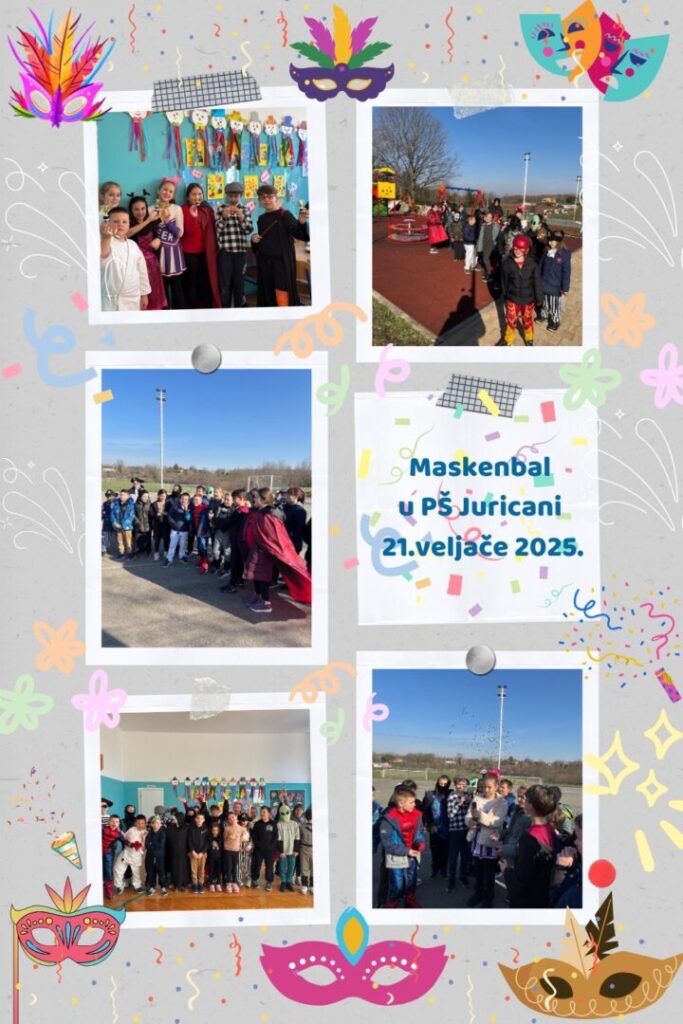 Maskenbal u PŠ Juricani
Veljača, 2025.
Obilježili smo Globalni školski dan igre
Veljača, 2025.
Posjet 4. a razreda tvornici Sipro
Ožujak, 2025.
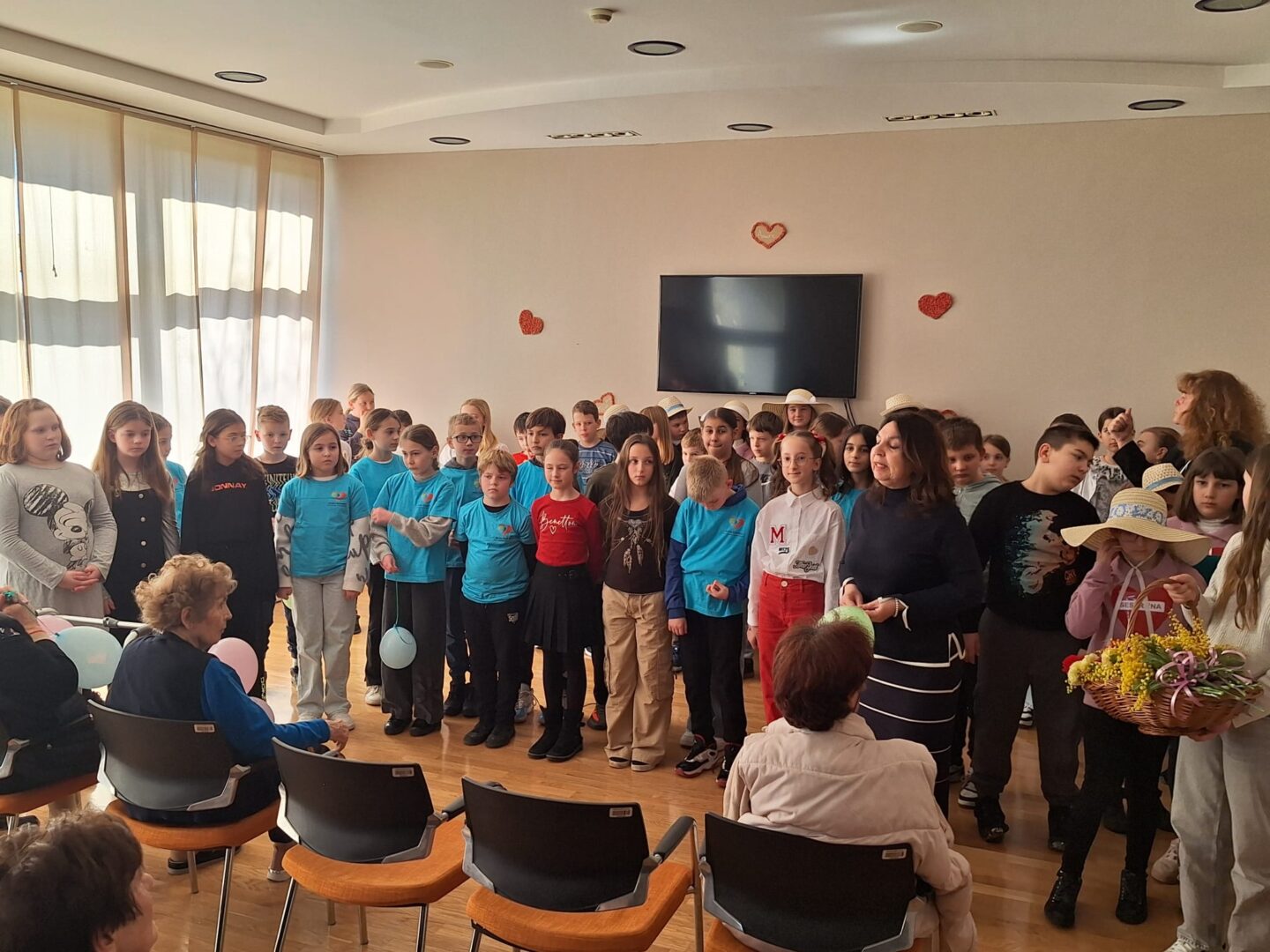 Obilježavanje Dana žena u Domu za starije i nemoćne osobe Atilio Gamboc Umag
Ožujak, 2025.
Učenici PŠ Juricani 1. i 4. razreda obilježili Svjetski dan svjesnosti o autizmu edukativnim aktivnostima, razgovorom o prihvaćanju različitosti te kreativnim radionicama
Ožujak, 2025.
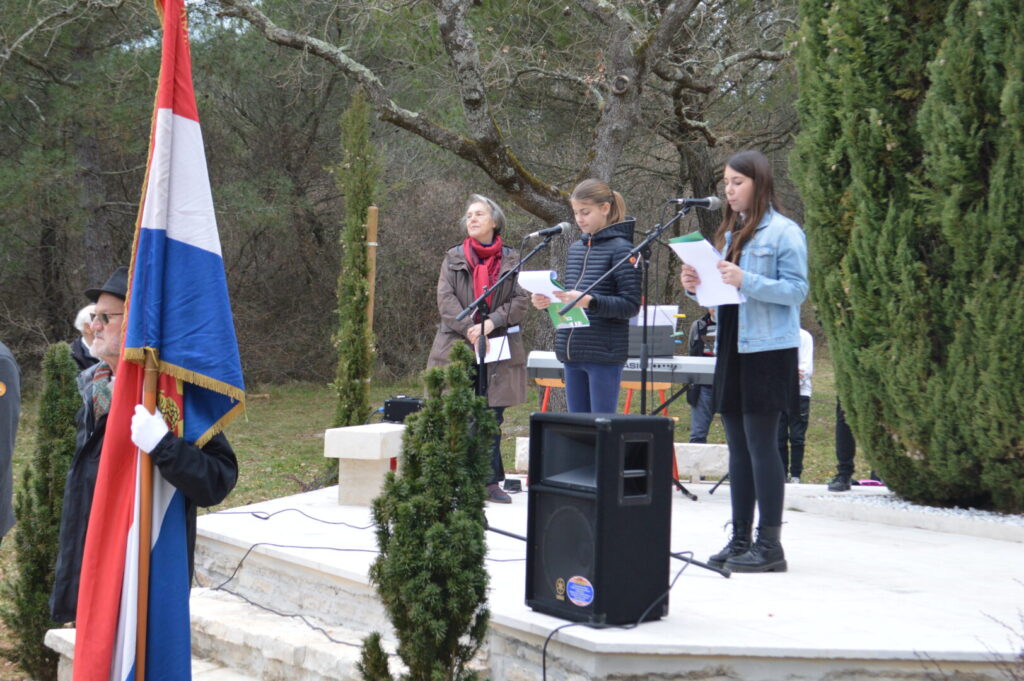 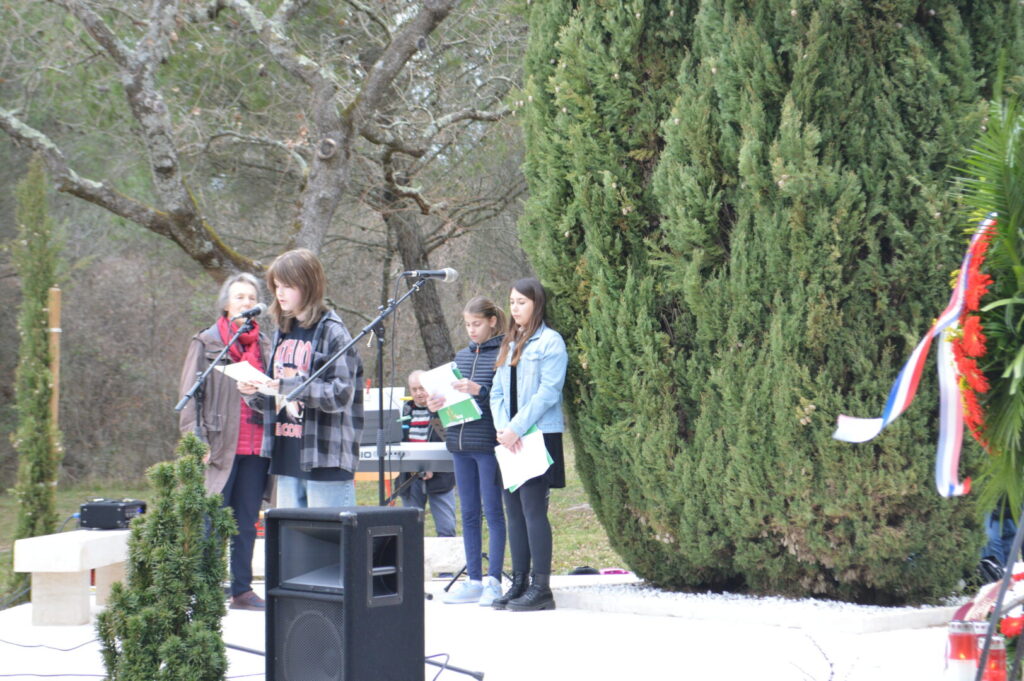 Obilježena 81. godišnjica pogibije Marije Medice i Line Zacchigne
Travanj, 2025.
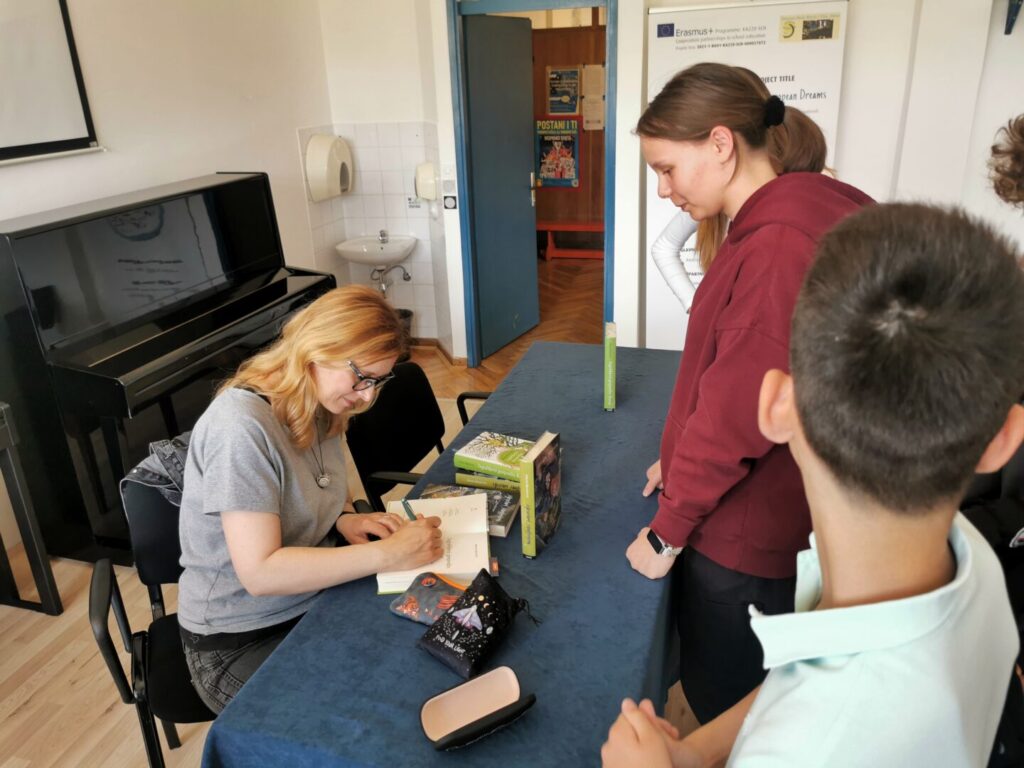 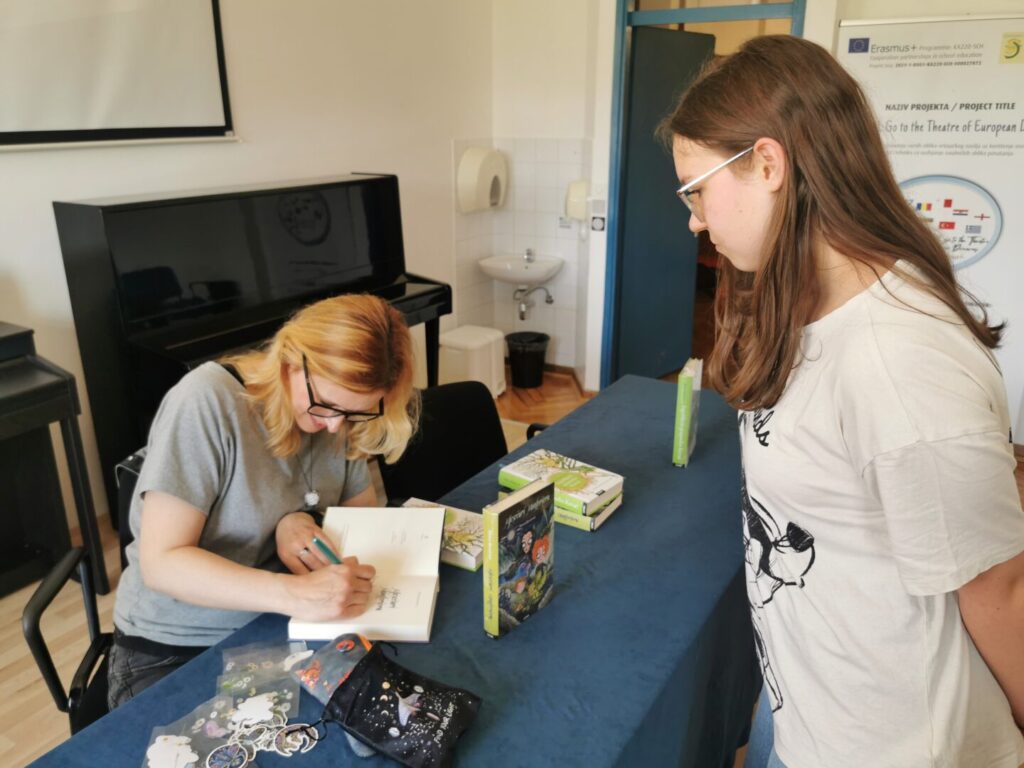 Školska knjižnica u suradnji s Nakladom Ljevak organizirala književni susret s Moreom Banićević namijenjen učenicima od 6. do 8. razreda
Travanj, 2025.
Uskršnji program učenika četvrtih razreda
Travanj, 2025.
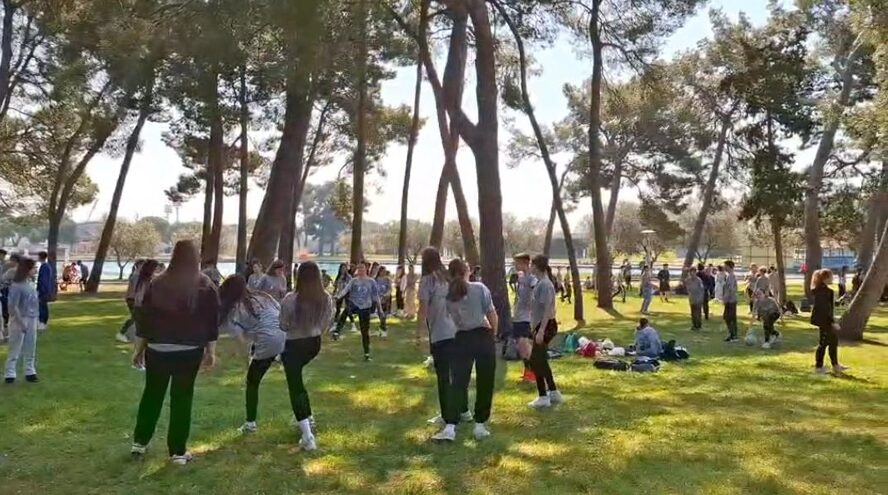 Naša škola pješačenjem do Stella Marisa obilježila deveto izdanje manifestacije „Hoditi i zdravi biti”
Travanj, 2025.
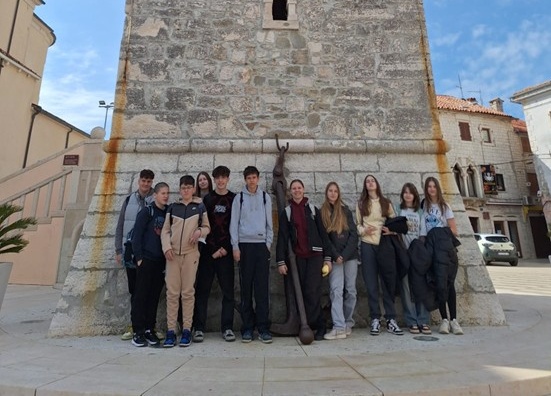 Učenici osmih razreda koji pohađaju njemački jezik sudjelovali u projektu Wir bummeln durch Umag
Travanj, 2025.
Sudjelovali smo u humanitarnim aktivnostima u programu 
„Škole za Afriku”
Travanj, 2025.
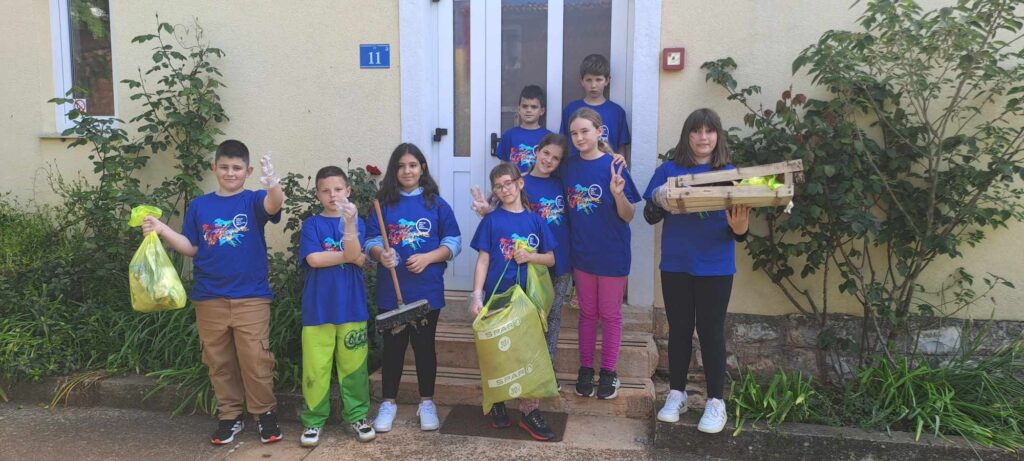 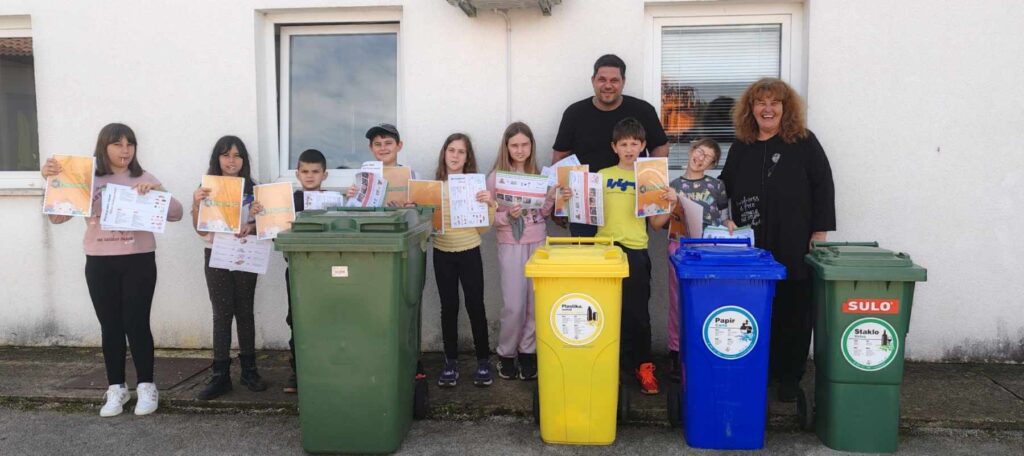 Obilježili smo Dan planeta Zemlje u PŠ Babići
Travanj, 2025.
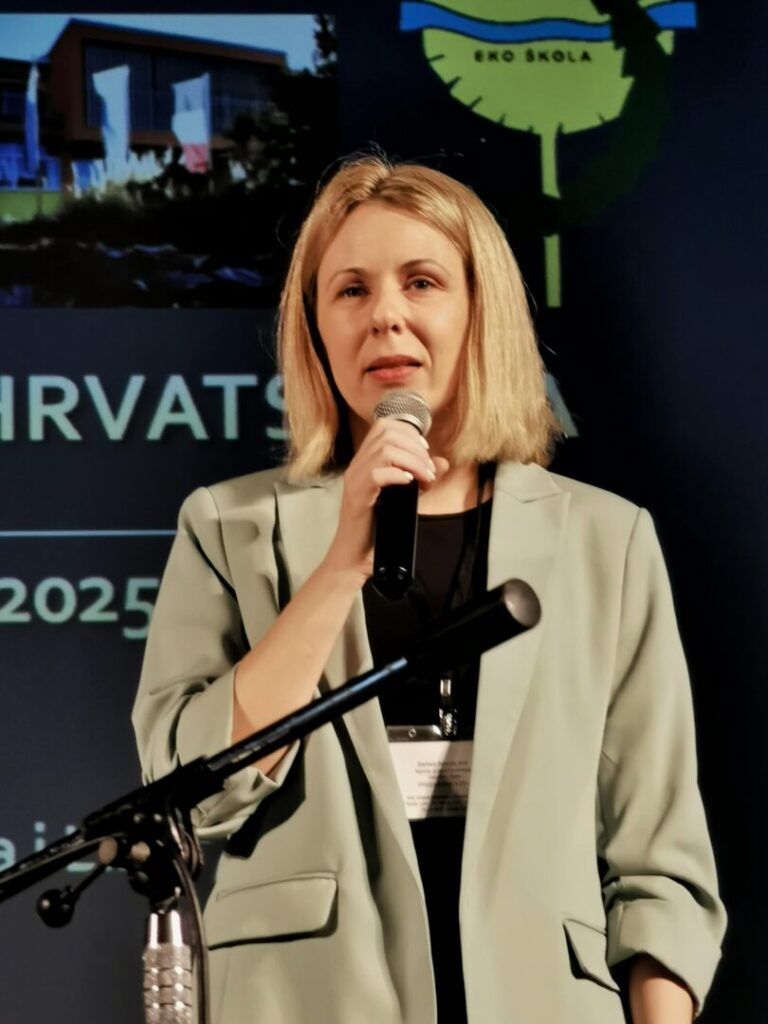 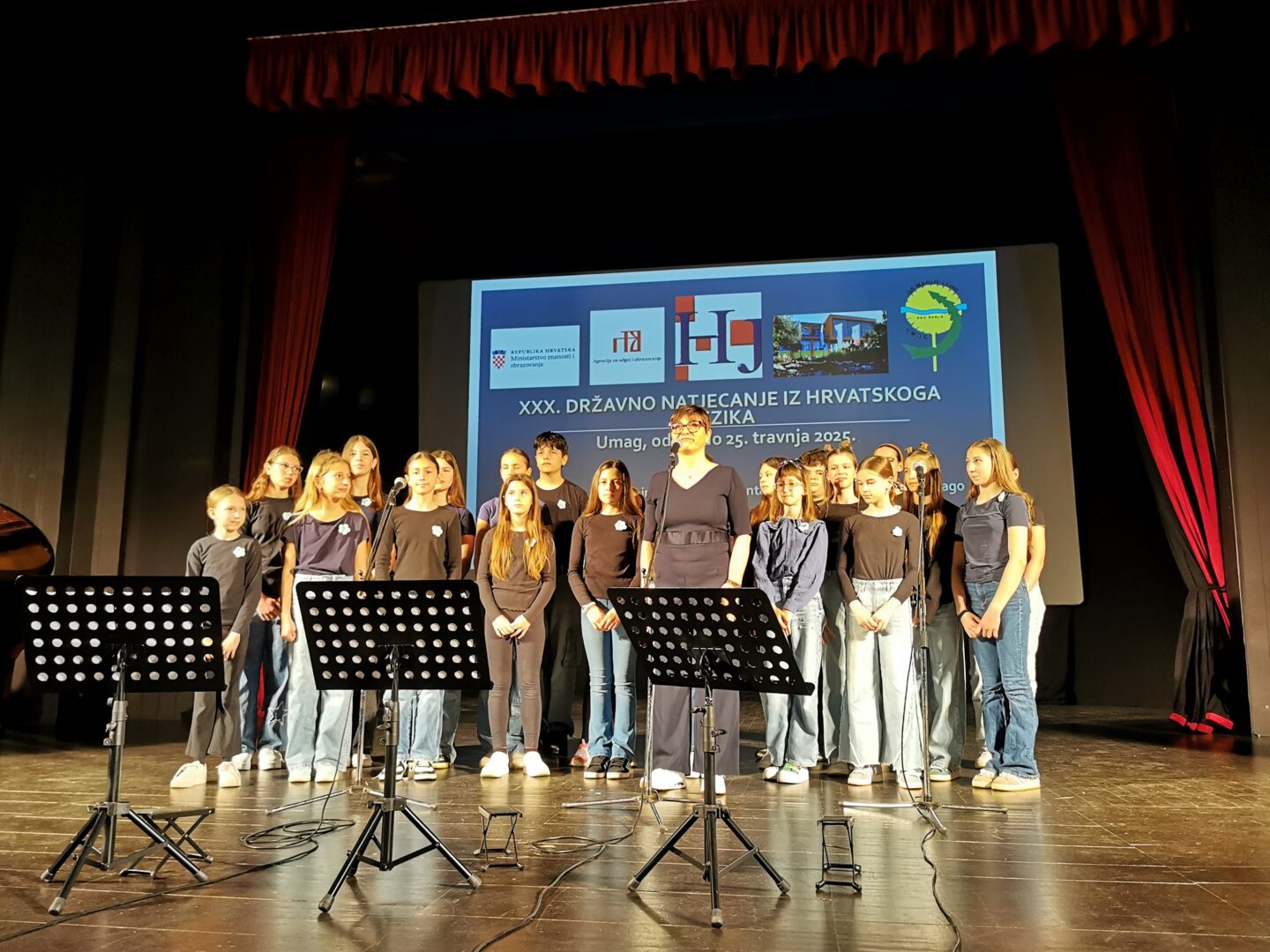 Bili smo domaćini XXX. državnoga Natjecanja iz hrvatskoga jezika
Svibanj, 2025.
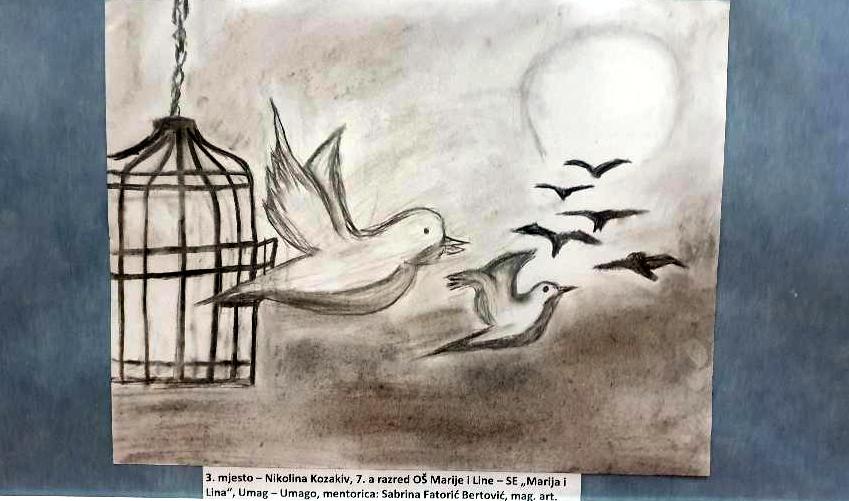 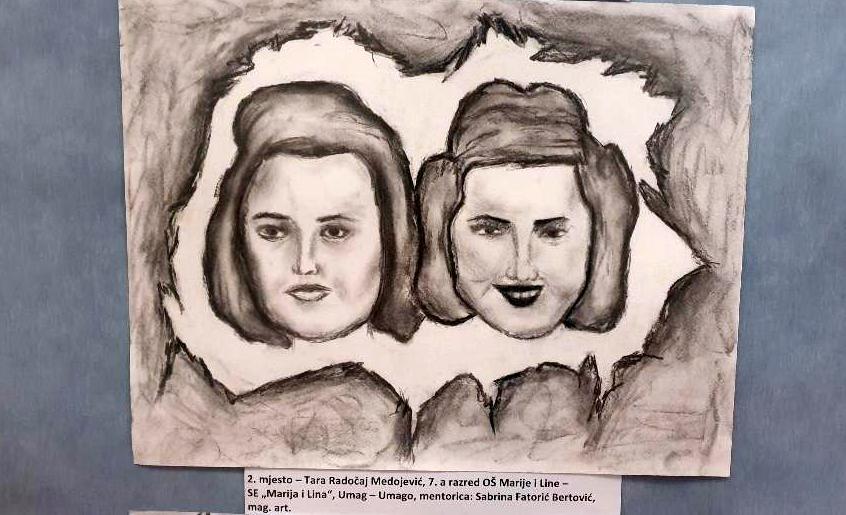 Svečano otvorena izložba likovnih radova učenika osnovnih škola Umaga „Obojimo slobodu bojama“ u spomen na Mariju i Linu povodom 6. maja, Dana Grada Umaga
Svibanj, 2025.
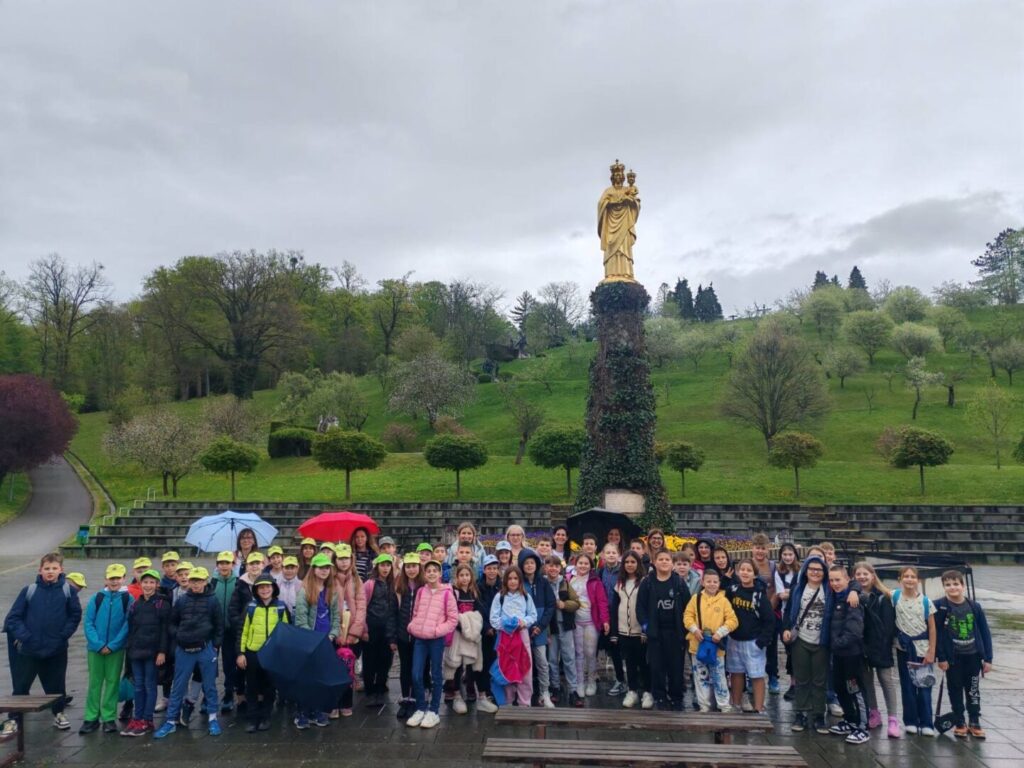 Učenici 4. razreda naše škole bili su na višednevnom izletu u Zagrebu i Hrvatskom zagorju
Svibanj, 2025.
Naši učenici već četiri godine sudjeluju  u velikom humanitarnom projektu Marijinih obroka
Svibanj, 2025.
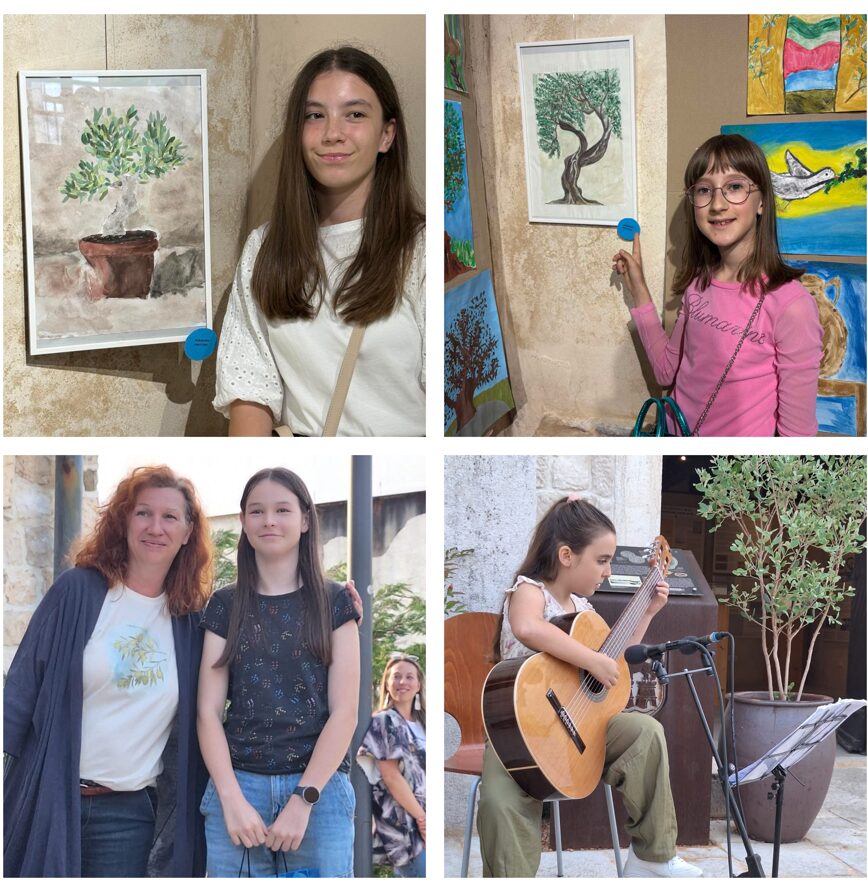 U Muzeju grada Umaga održalo se nagrađivanje najboljih likovnih radova pristiglih na ovogodišnji likovni natječaj „Stope svetog Pelegrina“ na temu Masline
Svibanj, 2025.
Dan obitelji u Domu za starije i nemoćne Atilio Gamboc
Svibanj, 2025.
Tema s kojom se naša škola predstavila na ovogodišnjem Festivalu zavičajnosti bila je Nonina škrinjica
Uspjesi na natjecanjima
Dana 6. ožujka 2025. godine sedmero učenika sudjelovalo je na županijskom Natjecanju iz talijanskoga jezika u Poreču. Učenice 8. A razreda Nia Titonel i Chanel Ferinac, učenici 8. D razreda Rea Mijanović i Noah Štokovac pod vodstvom i mentorstvom prof. Tee Kolarić Deklić, učenica 8. B razreda Ema Markežić, učenici 8. E razreda Ronald Rosić i Erik Zakinja pod vodstvom i mentorstvom prof. Martine Baljak.Ronald Rosić, koji se natjecao na Listi A, osvojio je 2. mjesto.Ostali učenici su se natjecali na Listi C te osvojili sljedeća mjesta: Nia Titonel i Ema Markežić dijele 4. mjesto, Chanel Ferinac, Rea Mijanović i Erik Zakinja dijele 6. mjesto i Noah Štokovac osvojio je 9. mjesto.
Uspjesi na natjecanjima
Županijsko Natjecanje iz biologije održano je u ponedjeljak, 3. ožujka 2025. u OŠ Vidikovac u Puli. Učenica 8. a, Tia Marković osvojila je 3. mjesto od 14 natjecatelja pod mentorstvom prof. Ivana Kujundžića.
Uspjesi na natjecanjima
U utorak, 4. ožujka 2025. u Ekonomskoj školi u Puli održano je županijsko Natjecanje iz engleskog jezika. Našu školu predstavljao je Josip Funtek, učenik 7. b razreda pod mentorstvom prof. Sare Dabić. Josip je od 14 natjecatelja ostvario 1. mjesto.
Uspjesi na natjecanjima
U subotu, 12. travnja u Rijeci je održano 14. Međužupanijsko natjecanje mladih Hrvatskog Crvenog križa. Naša ekipa je osvojila 3. mjesto u konkurenciji 14 ekipa iz Primorsko-goranske i Istarske županije: Emma Košturjak, Vita Hadžić, Vanessa Romanik, Lara Dragan, Lucija Nikolić i Noah Štokovac pod vodstvom defektologinje Sanje Hećimović Šestan.
Uspjesi na natjecanjima
Od 28. do 30. travnja 2025. u OŠ Finida, Poreč održano je XXXI. državno Natjecanje iz talijanskoga jezika za osnovne i srednje škole Republike Hrvatske.
Našu školu predstavljao je učenik Ronald Rosić iz 8. E razreda pod mentorstvom prof. Martine Baljak.
Učenik Ronald Rosić osvojio je 3. mjesto u kategoriji A te je njegov sastavak proglašen najkreativnijim.
U pratnji učenika bila je prof. Tea Kolarić Deklić.
Uspjesi na natjecanjima
Na ovogodišnjoj državnoj razini Vjeronaučne olimpijade, koja se održala od 28. do 30. travnja u Splitsko-makarskoj nadbiskupiji, sudjelovale su 43 ekipe iz 15 hrvatskih biskupija: 20 osnovnoškolskih te 23 srednjoškolske. Učenice Nika Valečić, Meri Markov, Tia Marković i Lara Jerman činile su ekipu OŠ Marije i Line s mentorom, vjeroučiteljem Davorom Mirkovićem. Na navedenom natjecanju učenice su osvojile 7. mjesto. 
Učenica Lara Jerman zamijenila je Rebeku Šverko na državnom natjecanju, a Rebeka je s navedenom ekipom osvojila 2. mjesto na županijskom Natjecanju.
Uspjesi na natjecanjima
Na županijskom Natjecanju iz islamskog vjeronauka pod vodstvom prof. Elvedina Posavljaka učenici su osvojili sljedeća mjesta:
Sabina Kruševljanin – 2. mjesto u kategoriji 6. razreda
Amar Halilović – 2. mjesto u kategoriji 7. razreda
Omer Međedović – 3. mjesto u kategoriji 7. razreda
Lina Kruševljanin – 4. mjesto u kategoriji 7. razreda
Uspjesi na natjecanjima
Naši učenici postigli su zavidne rezultate na županijskom Natjecanju iz geografije koje se održalo 31. ožujka 2025. u OŠ Vazmoslava Gržalja u Buzetu.
6. razred: Matia Ajbah – 2. mjesto, mentorica prof. Helena Ivanović
5. razred: Isabel Jurjak – 4. mjesto, mentorica prof. Helena Ivanović
7. razred: Dominik Slavujević – 4. mjesto, mentor prof. Tonko Čikeš
8. razred: Tia Marković – 4. mjesto, mentorica prof. Helena Ivanović
Uspjesi na natjecanjima
Josip Funtek – 12. mjesto na europskim kvalifikacijama u kategoriji HIPPO 3
Ovogodišnje natjecanje Hippo – English without borders okupilo je ukupno 93 067 natjecatelja iz različitih zemalja diljem svijeta.
Natjecanje se održalo od 26. do 28. svibnja u Lido di Jesolu (Italija).
Našu školu je na ovoj razini natjecanja i ove godine, drugi put za redom, predstavljao Josip Funtek, učenik 7. b razreda. Ostvario je 12. rezultat u najbrojnijoj kategoriji koja obuhvaća učenike 7. i 8. razreda. Iako nije ostvario plasman na svjetsko finale (jer samo najbolji iz svake kategorije nastavljaju dalje) pokazao je izvrsno poznavanje engleskog jezika.
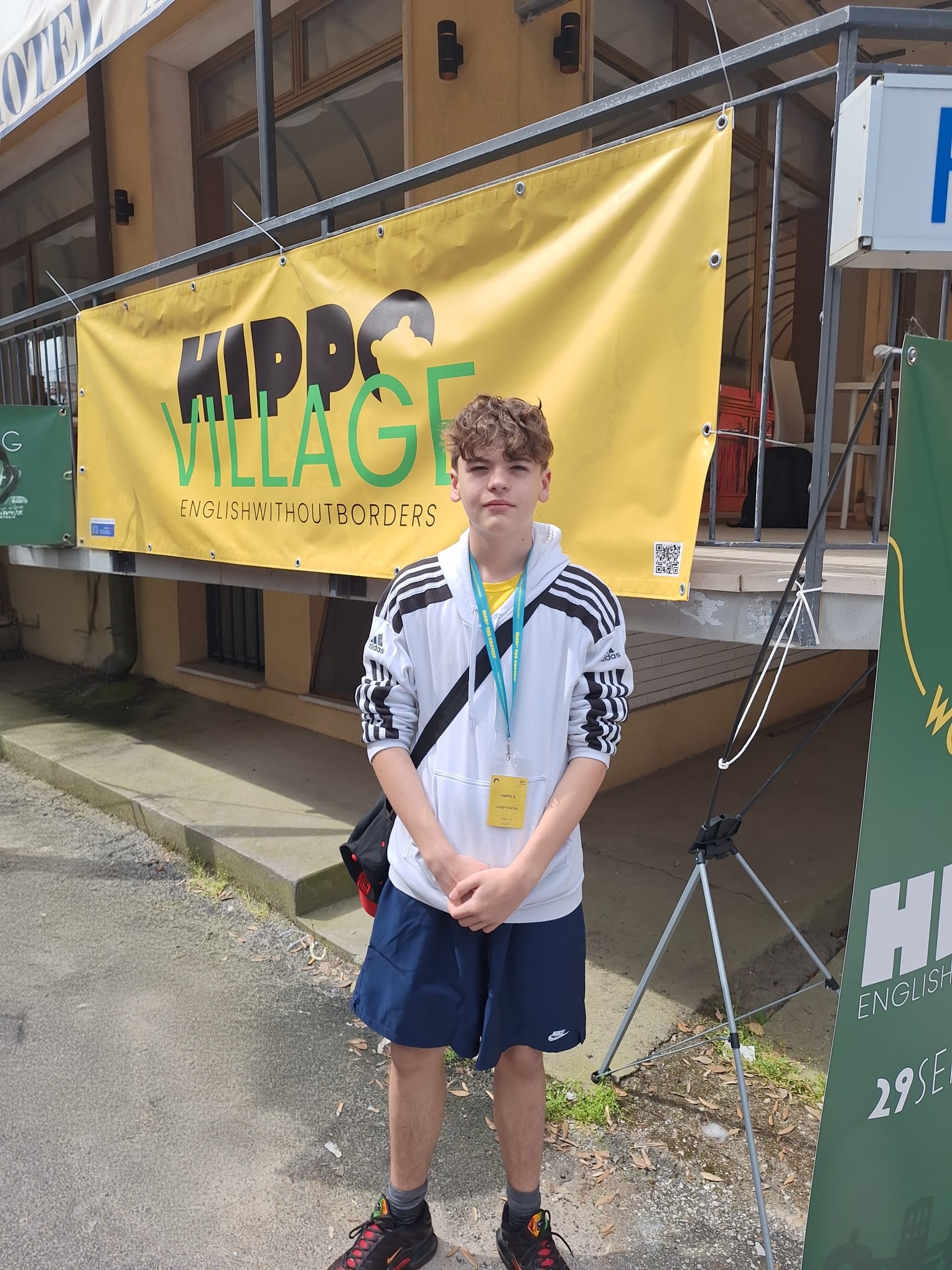 Uspjesi na natjecanjima
Ostali HIPPO uspjesi:
Emma Košturjak – 21. mjesto, Međunarodno natjecanje HIPPO ENGLISH OLYMPIAD, kategorija HIPPO 3, mentorica prof. Aldea Budija
Mia Lanza – 26. mjesto, Međunarodno natjecanje HIPPO ENGLISH OLYMPIAD, kategorija LITTLE HIPPO, mentorica prof. Marijana Dunjić
Leo Marušić – 42. mjesto, Međunarodno natjecanje HIPPO ENGLISH OLYMPIAD, kategorija HIPPO 1, mentorica prof. Darija Barbić
Neva Ključarić – 22. mjesto, Međunarodno natjecanje HIPPO ENGLISH OLYMPIAD, kategorija HIPPO 1, mentorica prof. Aldea Budija
Tara Tušek – 19. mjesto, Međunarodno natjecanje HIPPO ENGLISH OLYMPIAD, kategorija HIPPO 1, mentorica prof. Darija Barbić
Matia Ajbah – 32. mjesto,  Međunarodno natjecanje HIPPO ENGLISH OLYMPIAD, kategorija HIPPO 2, mentorica prof. Sara Dabić
Uspjesi na natjecanjima
Ostali HIPPO uspjesi:
Val Goljevšček – 15. mjesto, Međunarodno natjecanje HIPPO ENGLISH OLYMPIAD, kategorija HIPPO 2, mentorica prof. Darija Barbić
Mateo Kolnrekaj – 24. mjesto, Međunarodno natjecanje HIPPO ENGLISH OLYMPIAD, kategorija HIPPO 3, mentorica prof. Aldea Budija
Mila Piškur – 20. mjesto, Međunarodno natjecanje HIPPO ENGLISH OLYMPIAD, kategorija HIPPO 3, mentorica prof. Sara Dabić
Meri Markov – 18. mjesto, Međunarodno natjecanje HIPPO ENGLISH OLYMPIAD, kategorija HIPPO 3, mentorica prof. Aldea Budija
Mark Šimunić – 23. mjesto, Međunarodno natjecanje HIPPO ENGLISH OLYMPIAD, kategorija HIPPO 3, mentorica prof. Darija Jakim
Uspjesi na natjecanjima
Županijsko Natjecanje iz hrvatskoga jezika:
Vita Hadžić – 4. mjesto u kategoriji 7. razreda, mentorica prof. Valentina Sivak
Doris Ibrišimović – 8. mjesto u kategoriji 7. razreda, mentorica prof. Valentina Sivak

Županijsko Natjecanje iz informatike:
Val Goljevšček – 4. mjesto na županijskom Natjecanju iz informatike u disciplini Digitalnih kompetencija, mentorica prof. Matea Selimović

Županijsko Natjecanje iz povijesti:
Vita Hadžić i Doris Ibrišimović – 8. i 12 mjesto u kategoriji 7. razreda, mentorica prof. Stella Miloš
Pablo Marinković – 10. mjesto u kategoriji 8. razreda, mentorica prof. Stella Miloš
Uspjesi na natjecanjima
67. županijsko Natjecanje mladih tehničara:
Sandi Ištoković -  5. mjesto u kategoriji 5. razreda, mentorica prof. Nikolina Majkovčan Tratnjak
Jan Miloš – 11. mjesto u kategoriji 6. razreda, mentor prof. Zoran Mamula

Županijsko Natjecanje iz fizike:
Klara Curić – 11. mjesto u kategoriji 8. razreda, mentorica prof. Martina Mašić

Županijsko Natjecanje iz matematike:
Pablo Marinković – 6. mjesto u kategoriji 8. razreda, mentorica prof. Matea Mažuran
Lina Franić – 12 . mjesto u kategoriji 6. razreda, mentorica prof. Doris Petrušić
Uspjesi na natjecanjima
Županijsko Natjecanje u skoku uvis:
Aurora Bauer – 3. mjesto, mentorica prof. Vedrana Gržinić

Županijsko Natjecanje iz atletike:
Amar Halilović – 3. mjesto u kategoriji trčanja na 800 metara, mentor prof. Dražen Lekšan
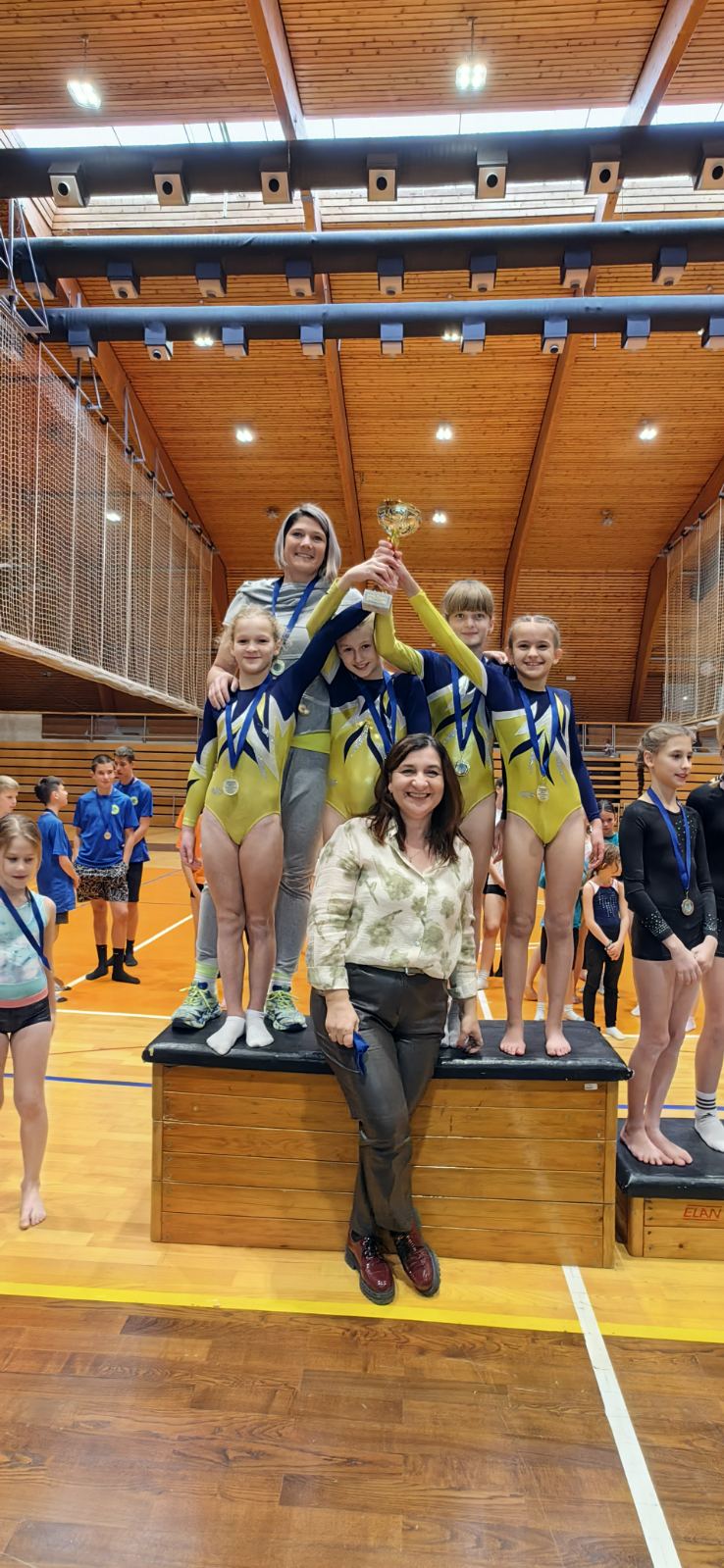 Uspjesi na natjecanjima
Državno prvenstvo školskih sportskih društava u gimnastici:
Emili Vranić, Megan Bibalo, Laura Hanzl, Giulia Baioch Zakinja i Tina Macovaz – 
7. mjesto, mentorica prof. Vedrana Gržinić
Uspjesi na natjecanjima
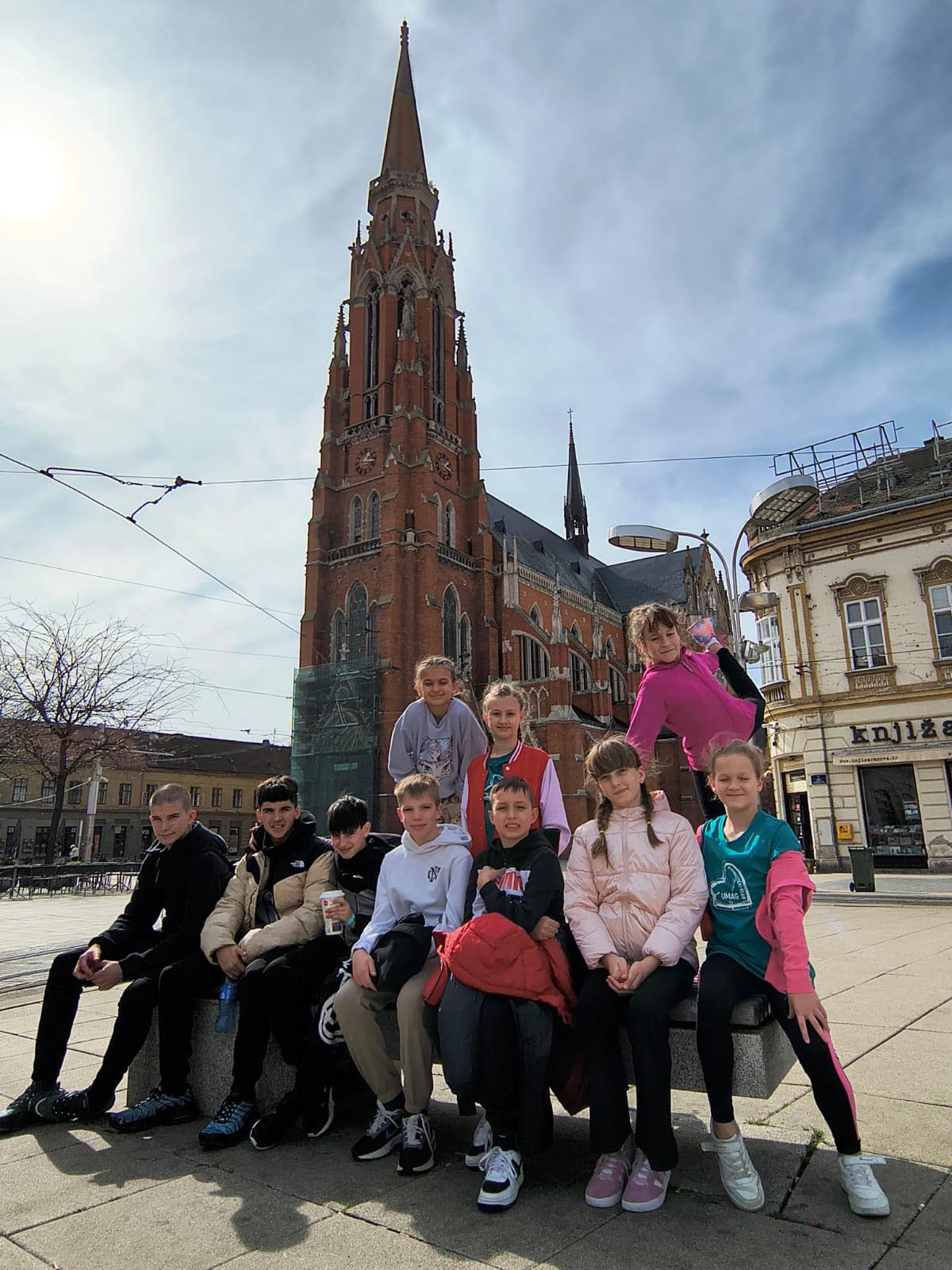 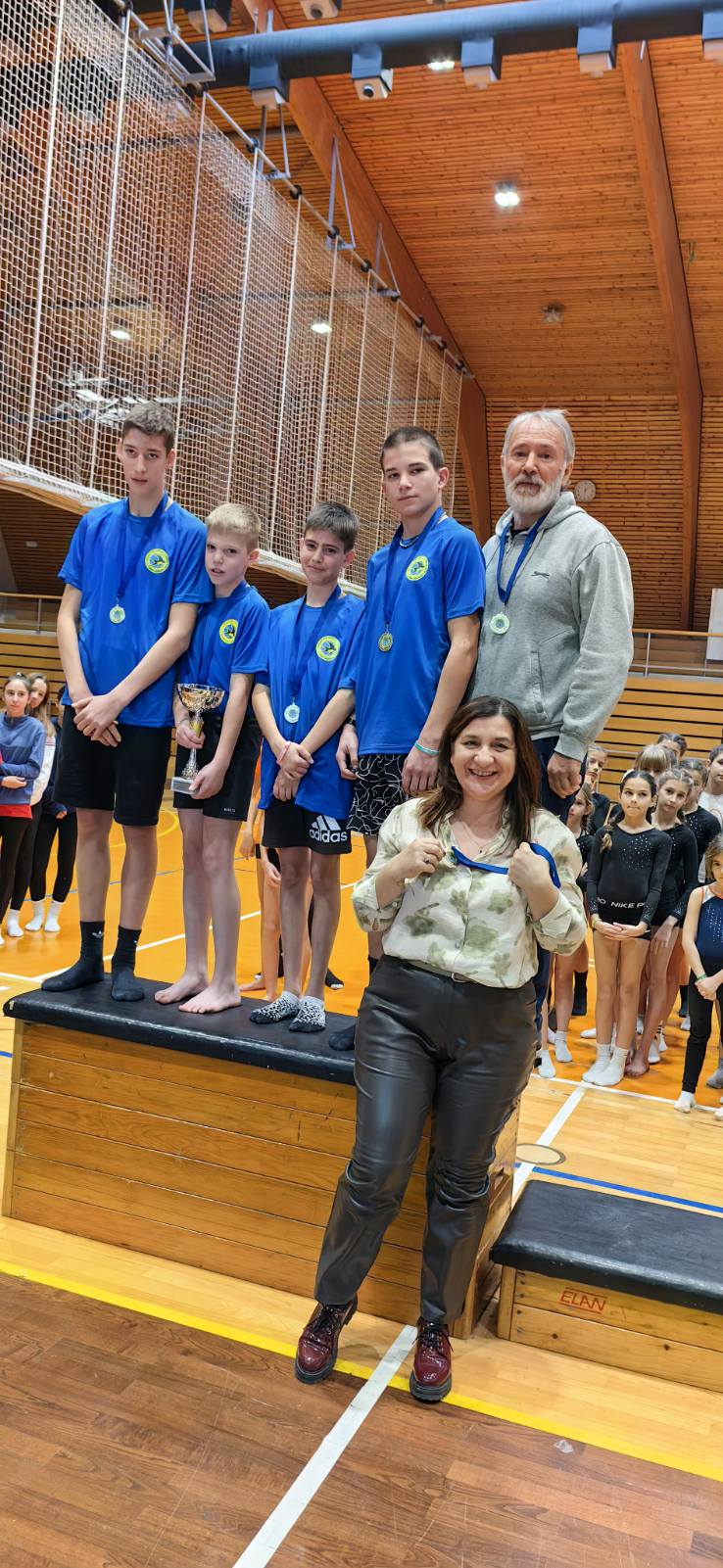 Državno prvenstvo školskih sportskih društava u gimnastici:
Leon Codiglia – 1. mjesto na županijskom Natjecanju, mentor prof. Dražen Lekšan
Ezra Keteleš, Mihael Mudri, Dominik Bulić, Luka Kolar i Dino Galović – 9. mjesto na državnom Natjecanju, mentor prof. Dražen Lekšan
Uspjesi na natjecanjima
Županijsko prvenstvo školskih sportskih društava u rukometu:
David Delić Rot, Arian Brajković, Niko Buršić, Gabrijel Matijević, Erik Koljesnikov, Maksim Kovačić, Lučano Šepić, Tin Runko, Pavle Budek, Roko Sinčić, David Adamović, Danilo Maras, Luka Marjanović i Davud Redžepović – 2. mjesto u kategoriji 5. i 6. razreda, mentorica prof. Vedrana Gržinić
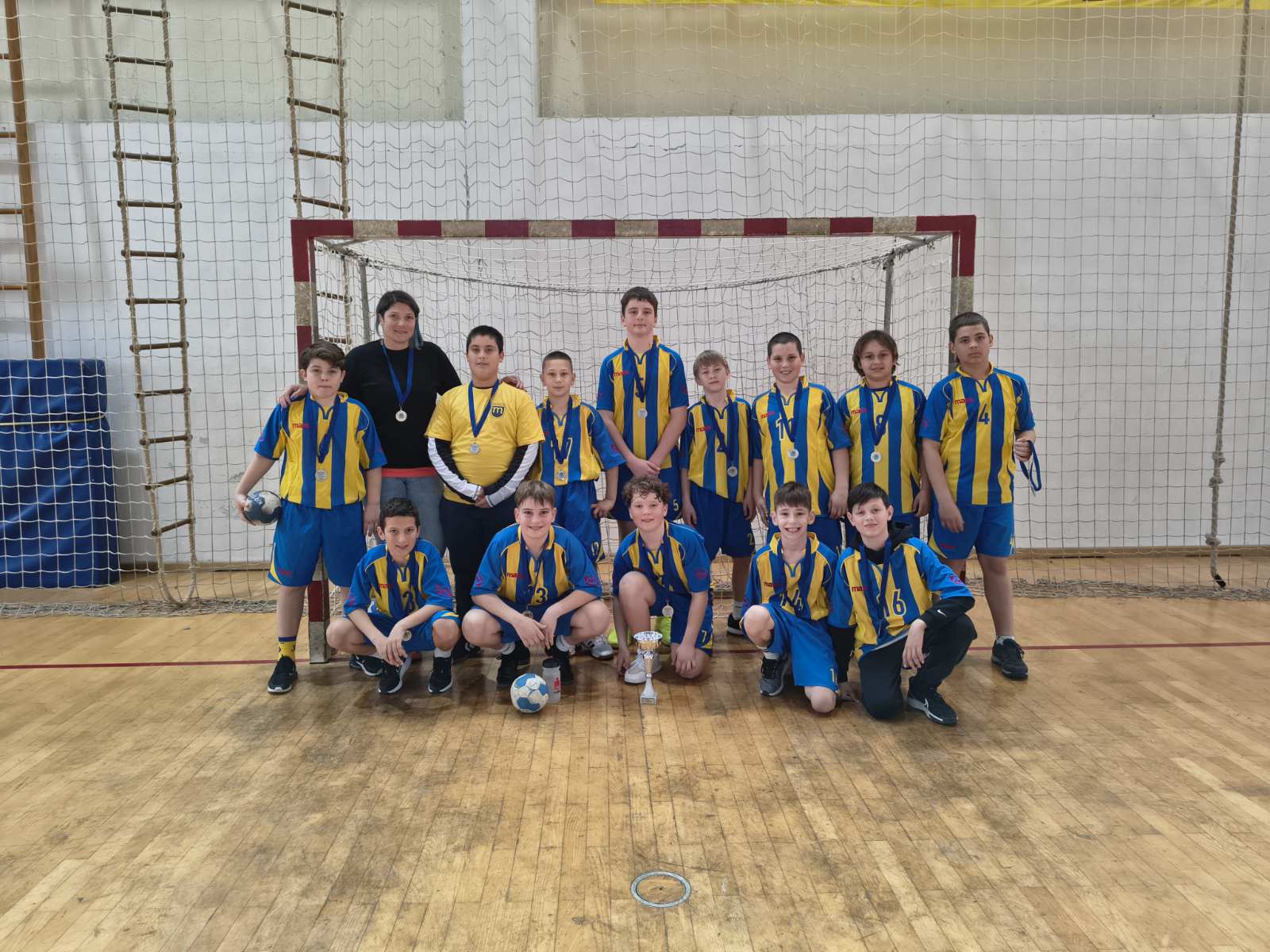 Uspjesi na natjecanjima
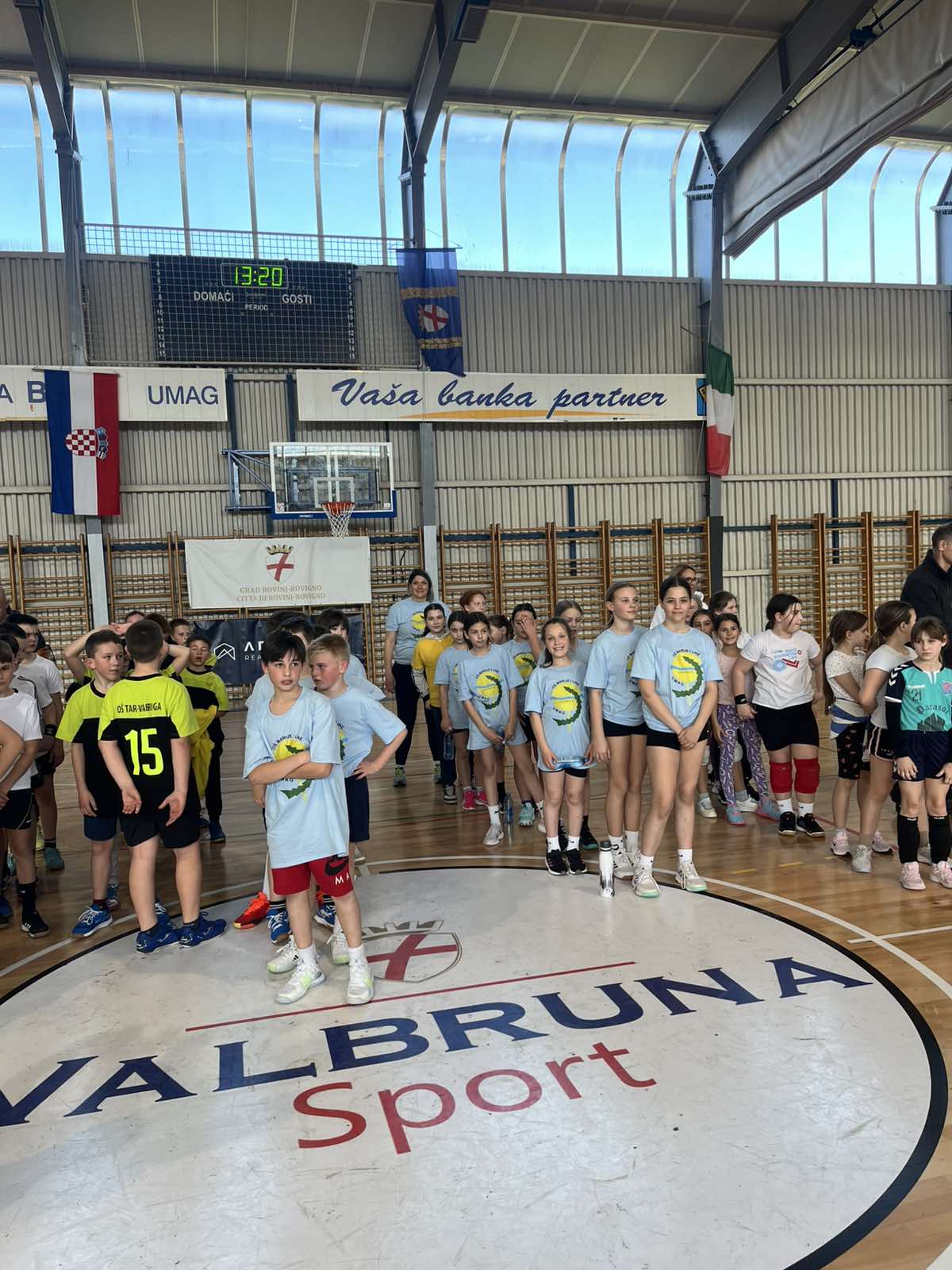 Županijsko prvenstvo osnovnih škola do 4. razreda u mini rukometu:
Neva Buršić, Vita Šišić, Lana Sambol, Tina Kotur, Lili Brkić, Lina Škoda, Anja Popović, Julija Ritoša, Vanessa Bojković, Sani Turković, Lukas Miketek, Marin Lisica, Matteo Birsa, Jakov Sever, Aron Roga, Leon Ćordić, Natan Nedeljković, Filip Flere, Teo Banda i Leo Valenta – 1. mjesto, mentorica prof. Vedrana Gržinić i trener Dino Horozović
Ostali uspjesi na natjecanjima
Županijsko ekipno Natjecanje u krosu
Ostali uspjesi na natjecanjima
Županijsko ekipno Natjecanje u krosu
Ostali uspjesi na natjecanjima
Županijsko ekipno Natjecanje u krosu u kategoriji 5. i 6. razreda
Ostali uspjesi na natjecanjima
Županijsko ekipno Natjecanje iz atletike za djevojčice
Ostali uspjesi na natjecanjima
Županijsko ekipno Natjecanje iz atletike za dječake
Ostali uspjesi na natjecanjima
Županijsko Natjecanje iz rukometa za dječake
Ostali uspjesi na natjecanjima
Županijsko Natjecanje u futsalu u kategoriji 5./6. razreda
Posebna pohvala
4. a razred (učiteljica Aurika Matković)
PŠ Juricani (učiteljice Ksenija Pavlović i Sara Majdak)
PŠ Babići, 1. i 2. raz. (učiteljica Sanja Ošaben)

Učenici i učitelji su tijekom školske godine aktivno sudjelovali i surađivali u raznim manifestacijama.
Ne učimo za školu, nego za život!

Hvala!